Kalender mit Outlook
ECDL/ICDL Standard - Lernzielkatalog
5.1 E-Mails senden 	
5.2 E-Mails erhalten 	
5.3 Extras und Einstellungen 	
5.4 E-Mails organisieren 	
5.5 Kalender verwenden
Hier klicken, um den Quizz zu beginnen!
Starte den Quiz mit Bildschirmpräsentation > Bildschirmpräsentation starten > Von Beginn an
Mit einem Klick auf das richtige Feld gelangst du zur nächsten Folie und Aufgabe.
Jeweils auf der nächsten Folie siehst du die Lösung. Du kannst selbstverständlich (statt mit Klick auf das richtige Feld) mit der Pfeiltaste nach rechts bzw. nach links zwischen den Folien hin- und herwechseln.
Erstelle einen privaten Kalender für Geburtstage.
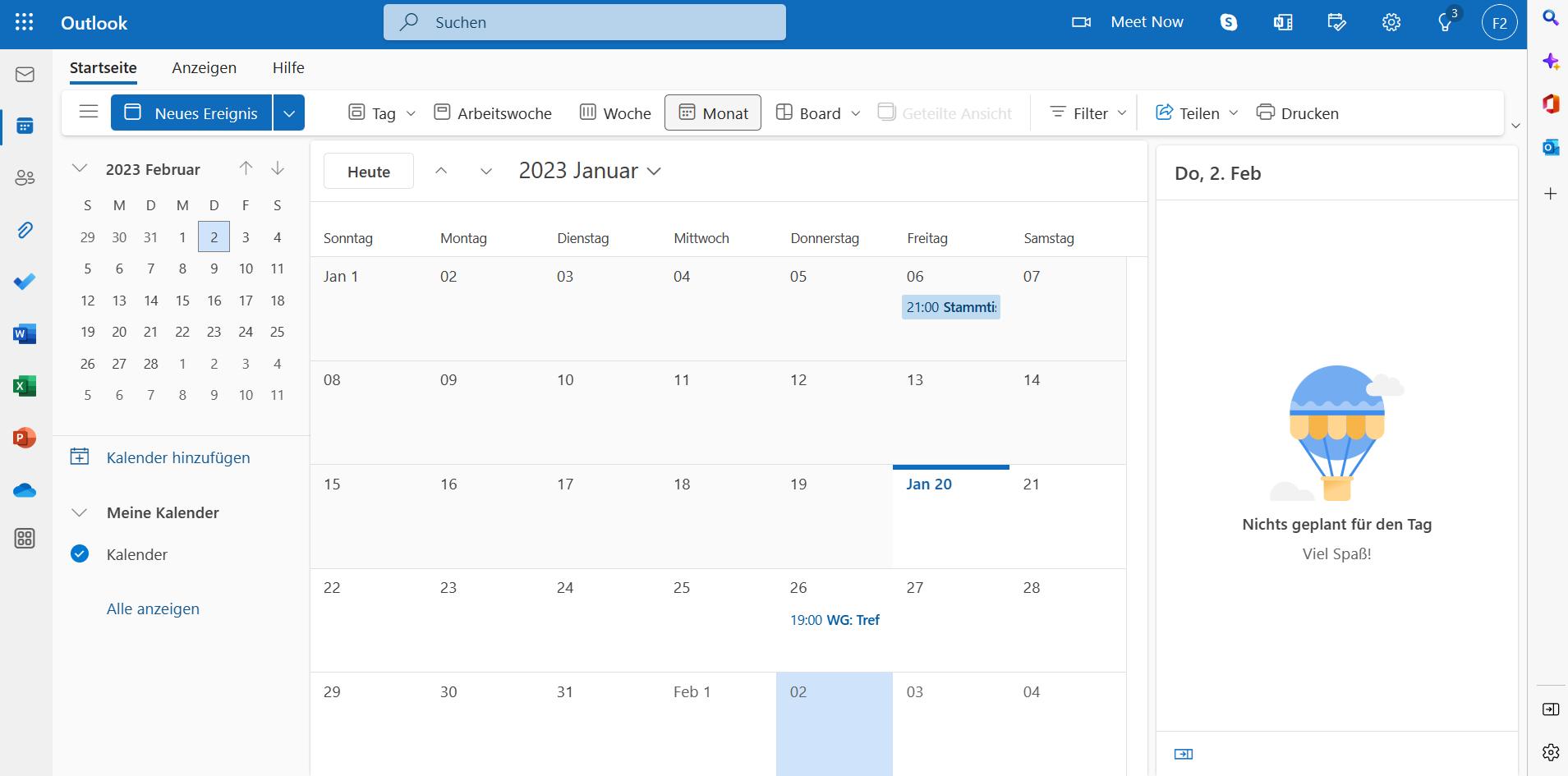 Erstelle einen privaten Kalender für Geburtstage.
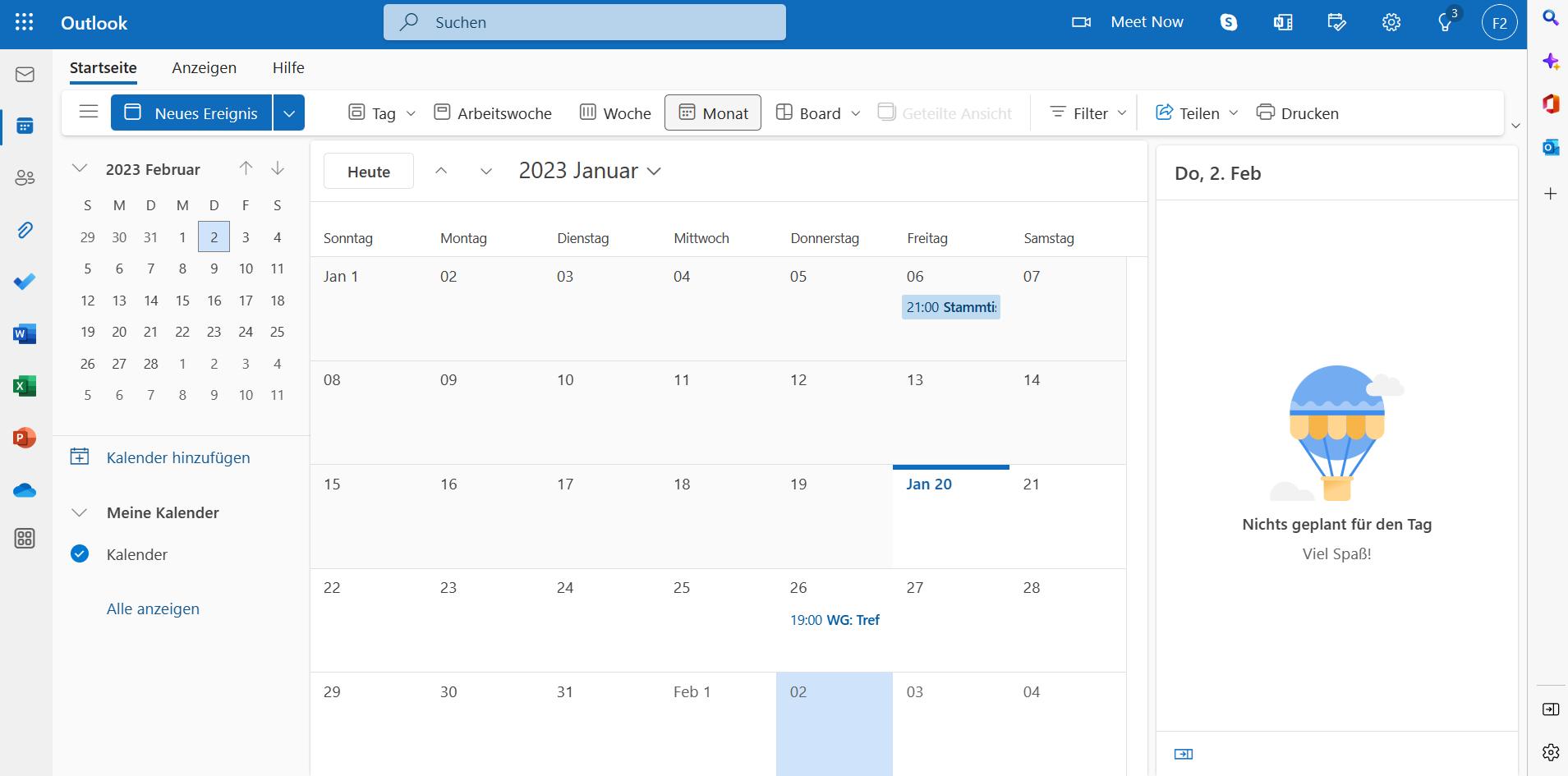 Erstelle einen privaten Kalender für Geburtstage.
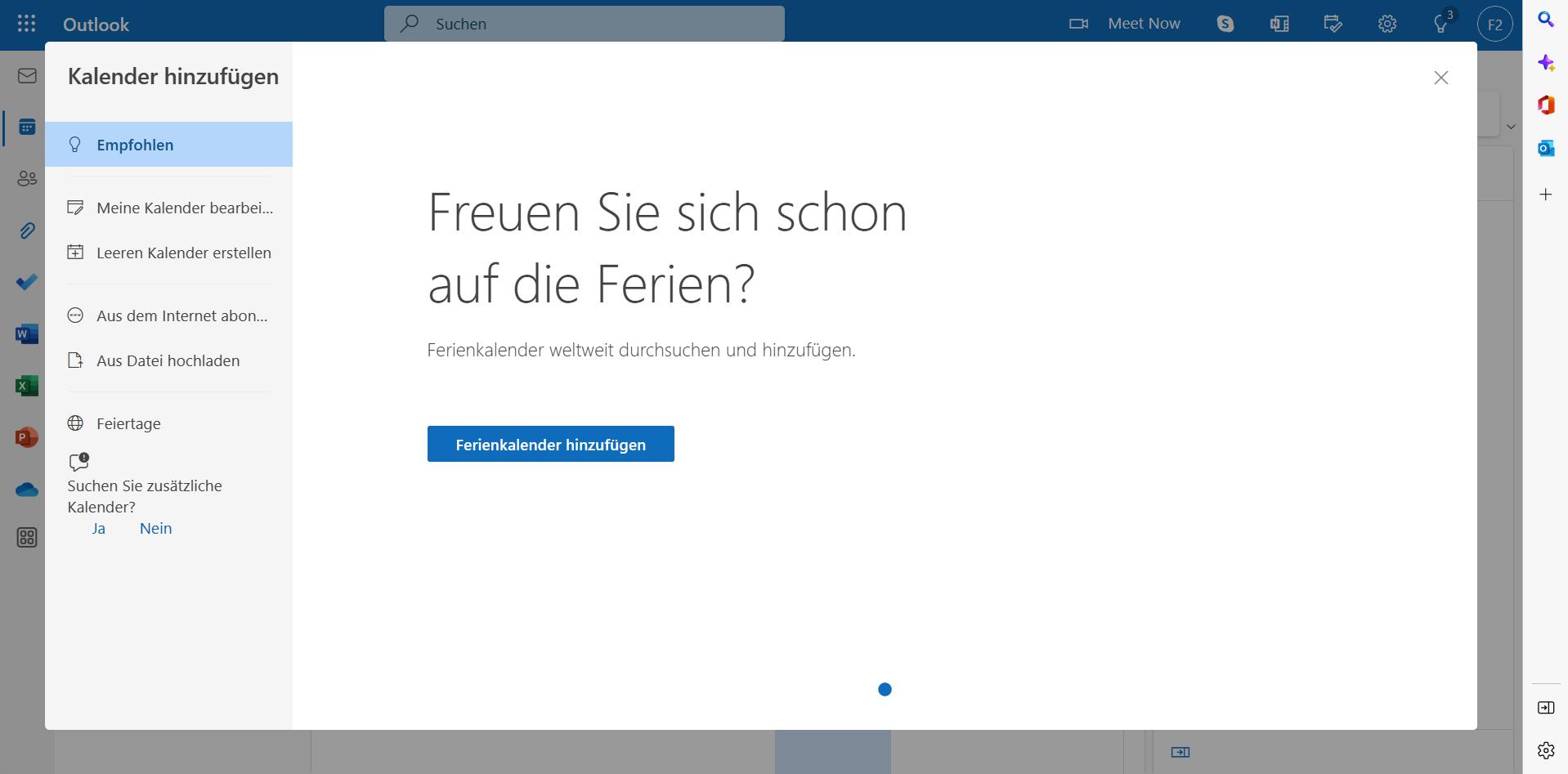 Erstelle einen privaten Kalender für Geburtstage.
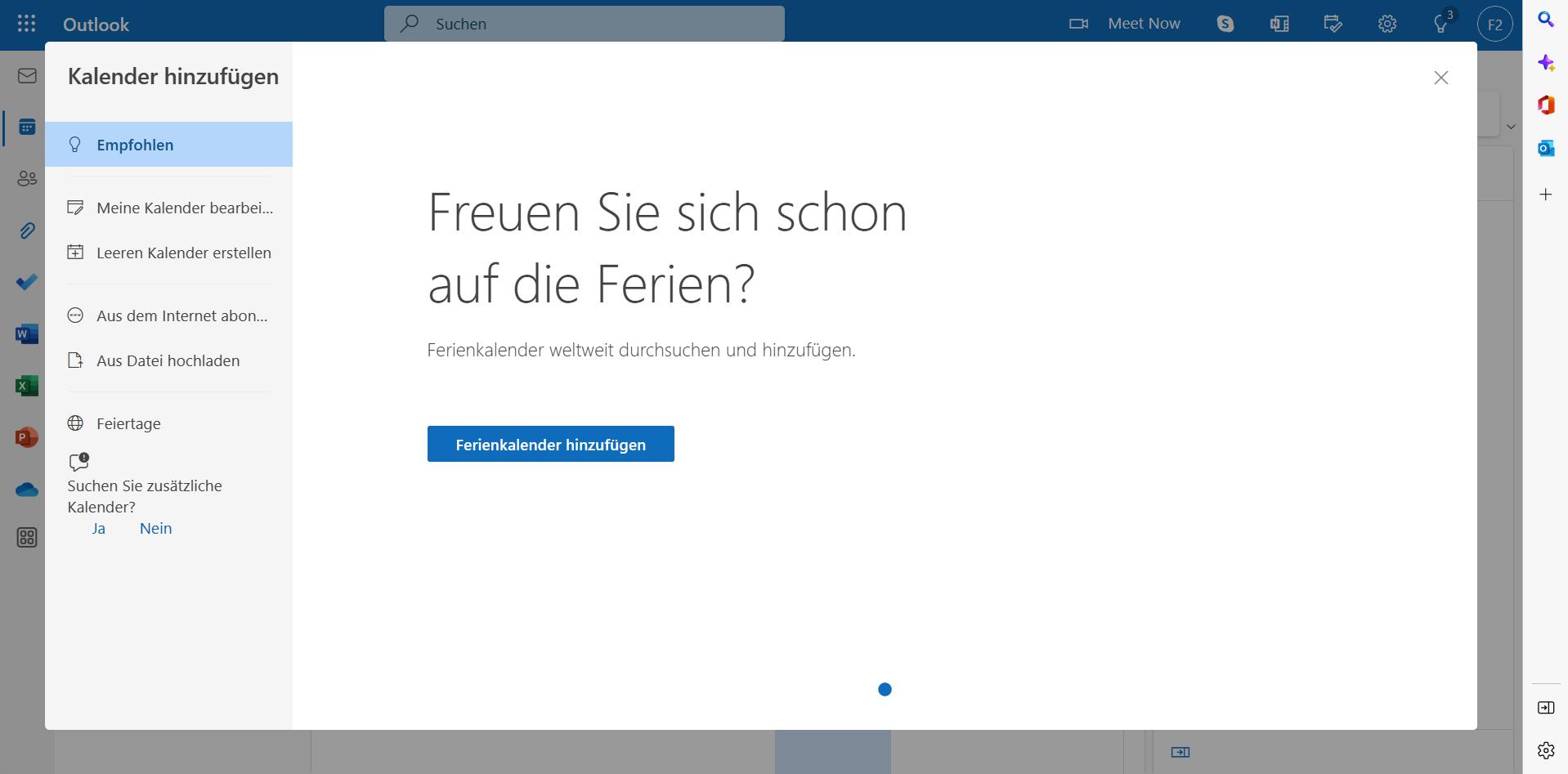 Erstelle einen privaten Kalender für Geburtstage.Speichere den Kalender.
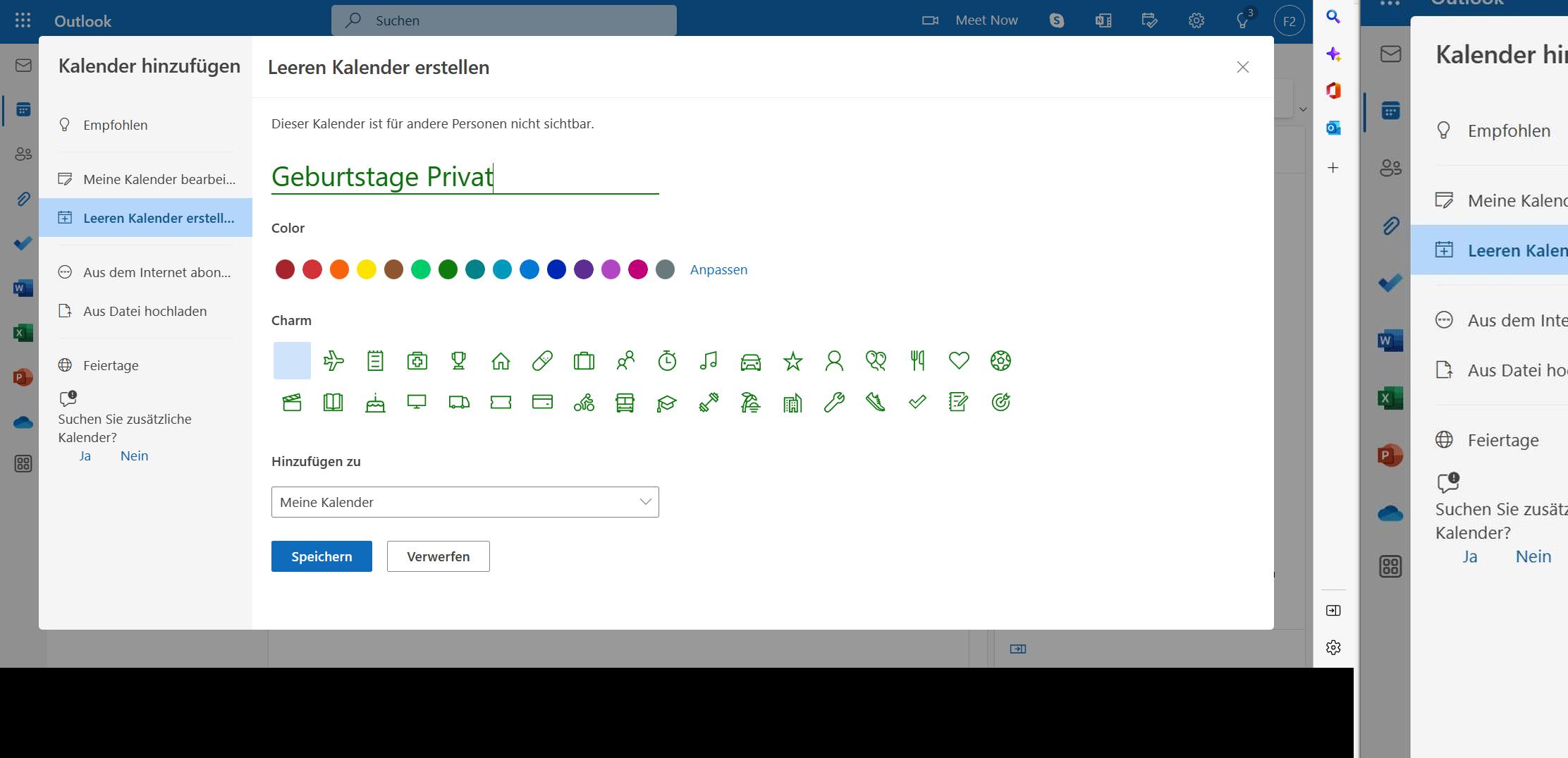 Erstelle einen privaten Kalender für Geburtstage.Speichere den Kalender.
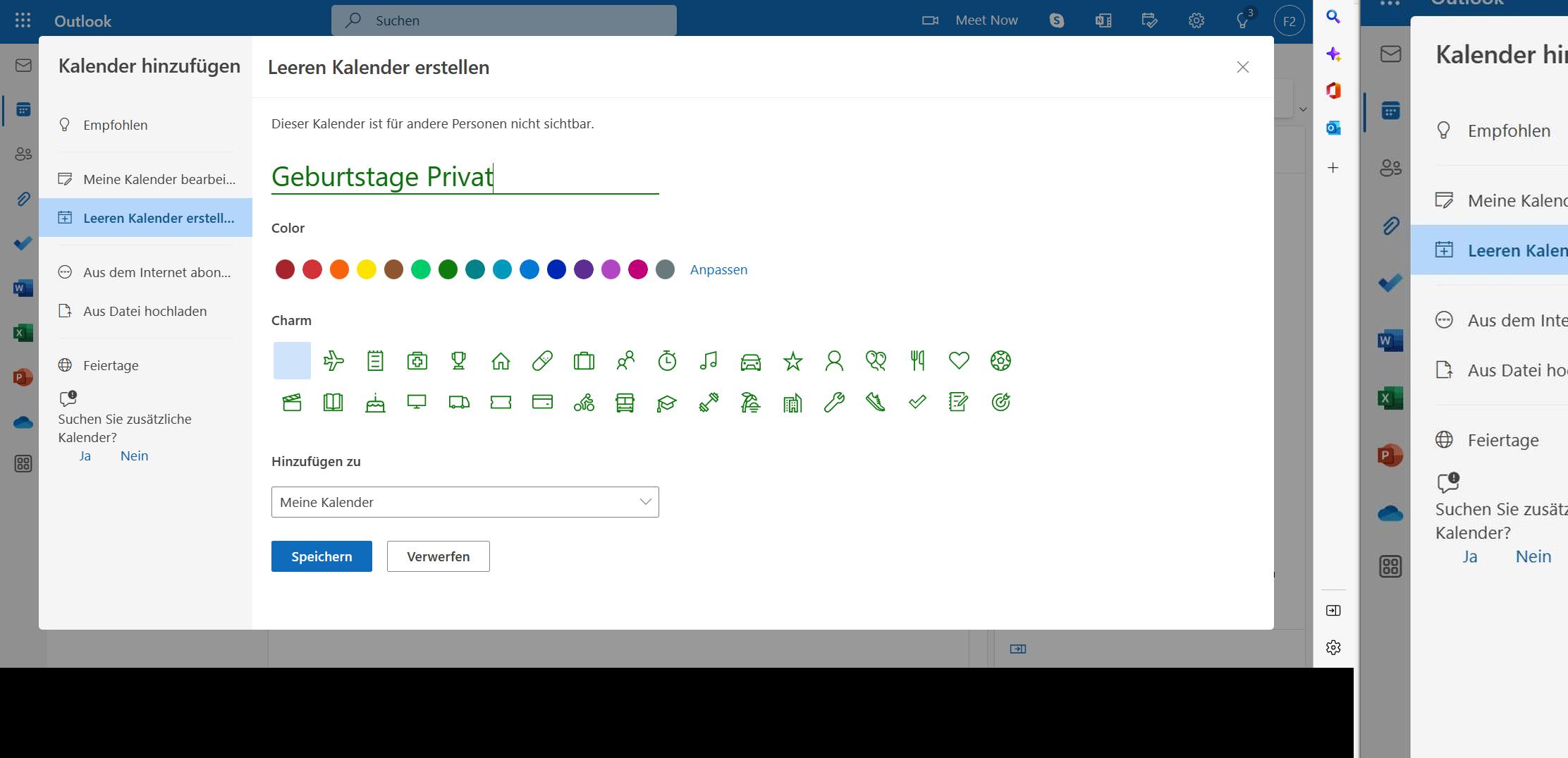 Es soll nur der Kalender Geburtstage Privat angezeigt werden.Es gibt zwei Möglichkeiten!
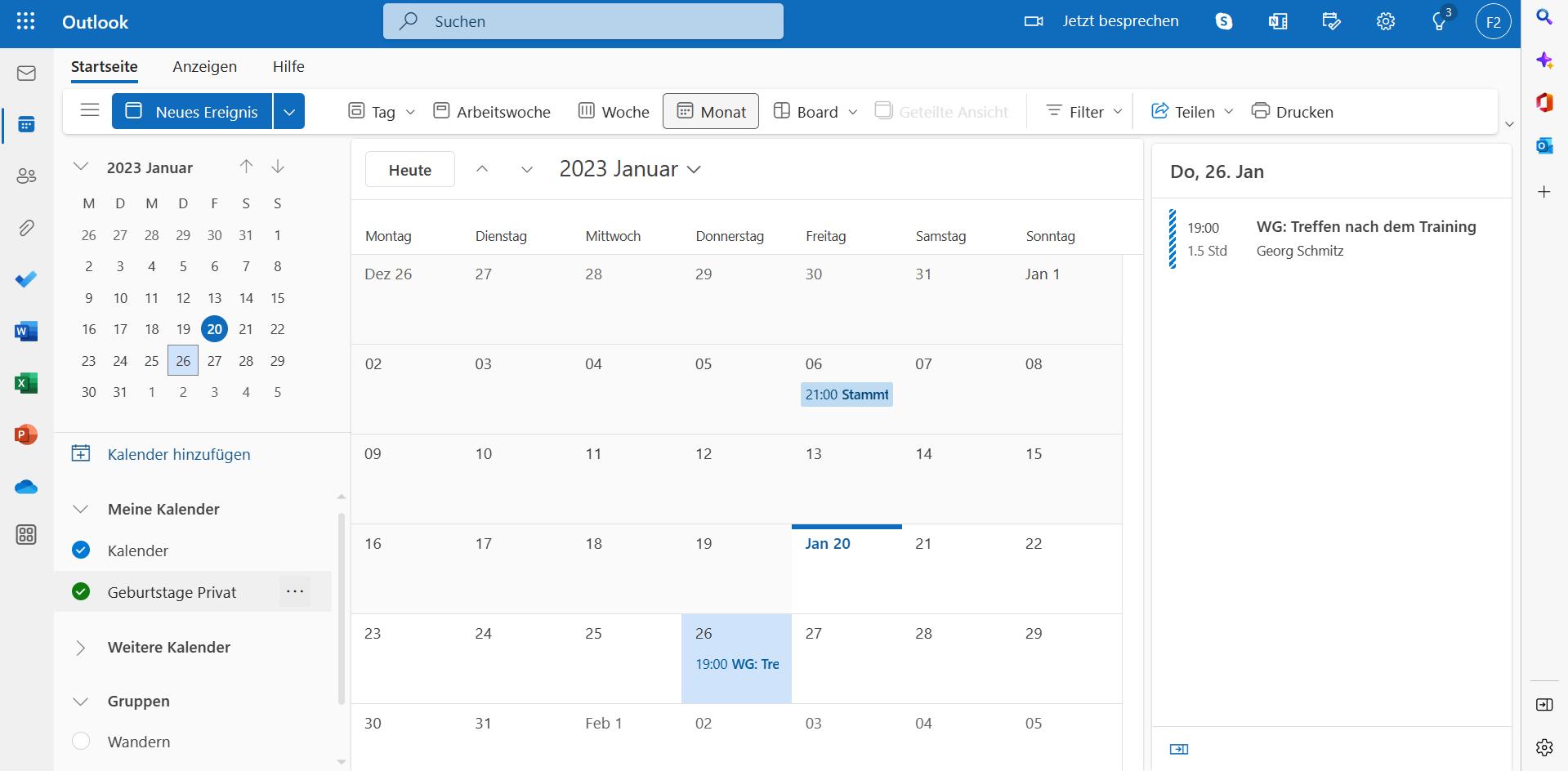 Es soll nur der Kalender Geburtstage Privat angezeigt werden.Es gibt zwei Möglichkeiten!
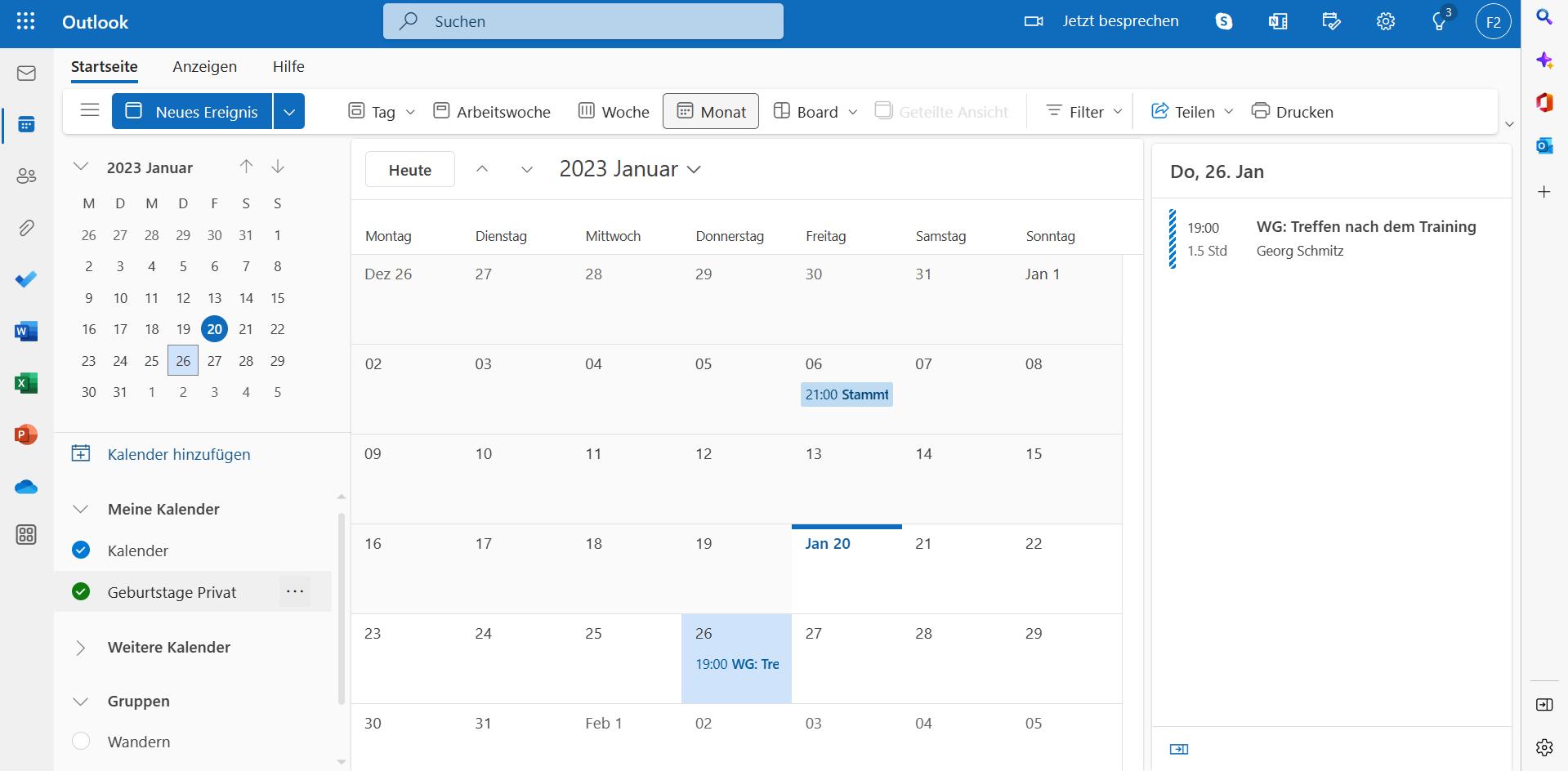 Wähle Nur dies anzeigen aus.
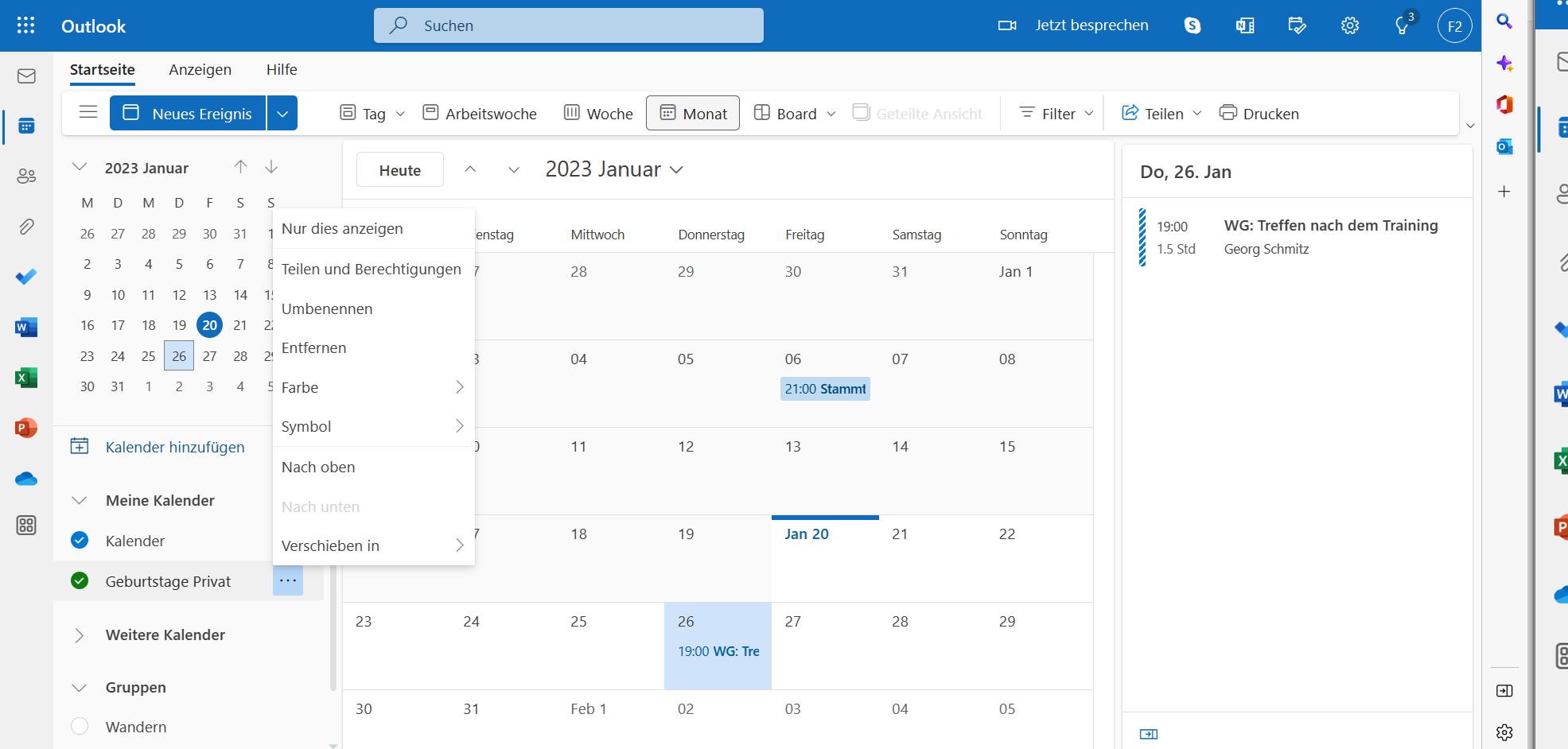 Wähle Nur dies anzeigen aus.
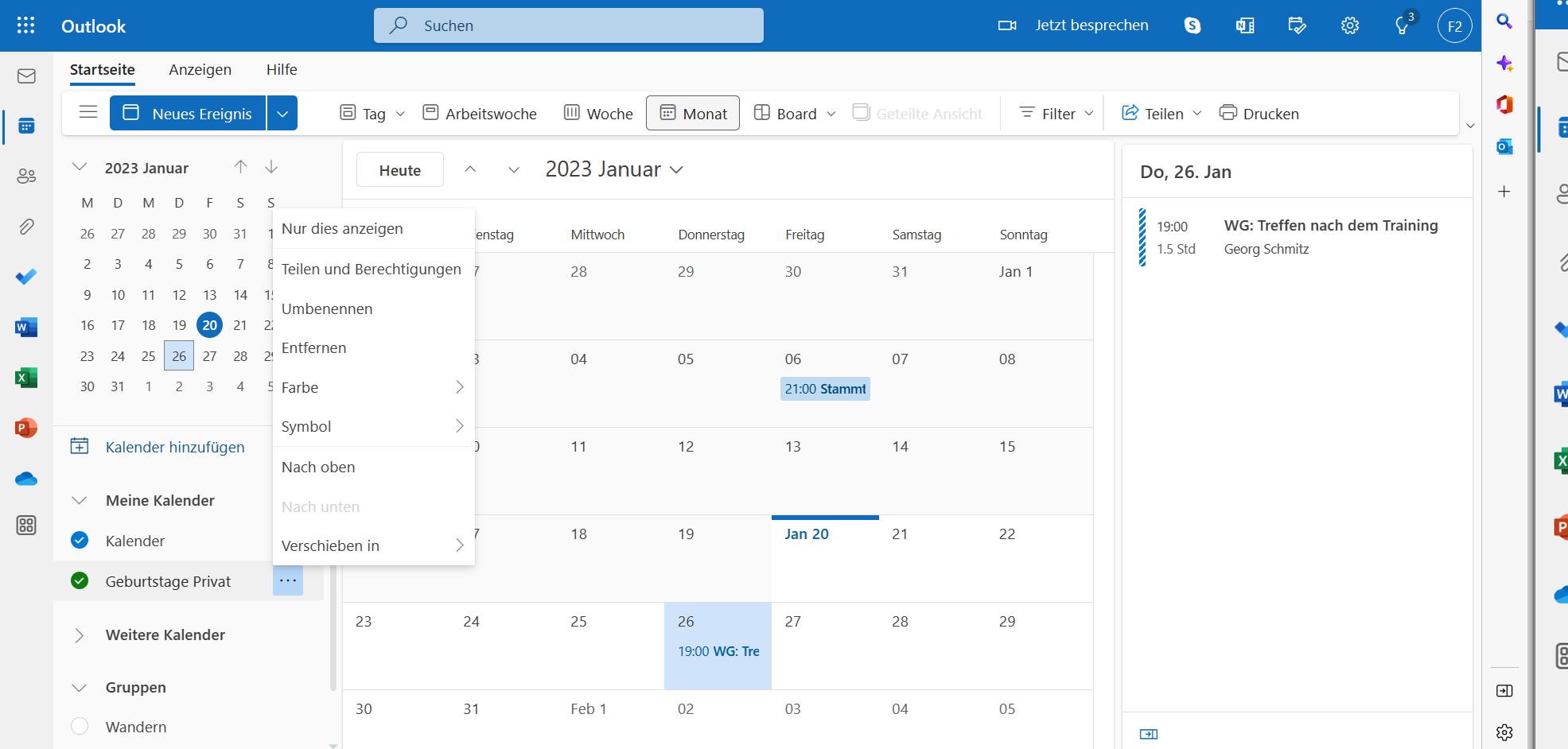 Erstelle einen Eintrag am 23. Jänner mit dem Text Laura Geburtstag.Wähle zuerst den Tag aus.
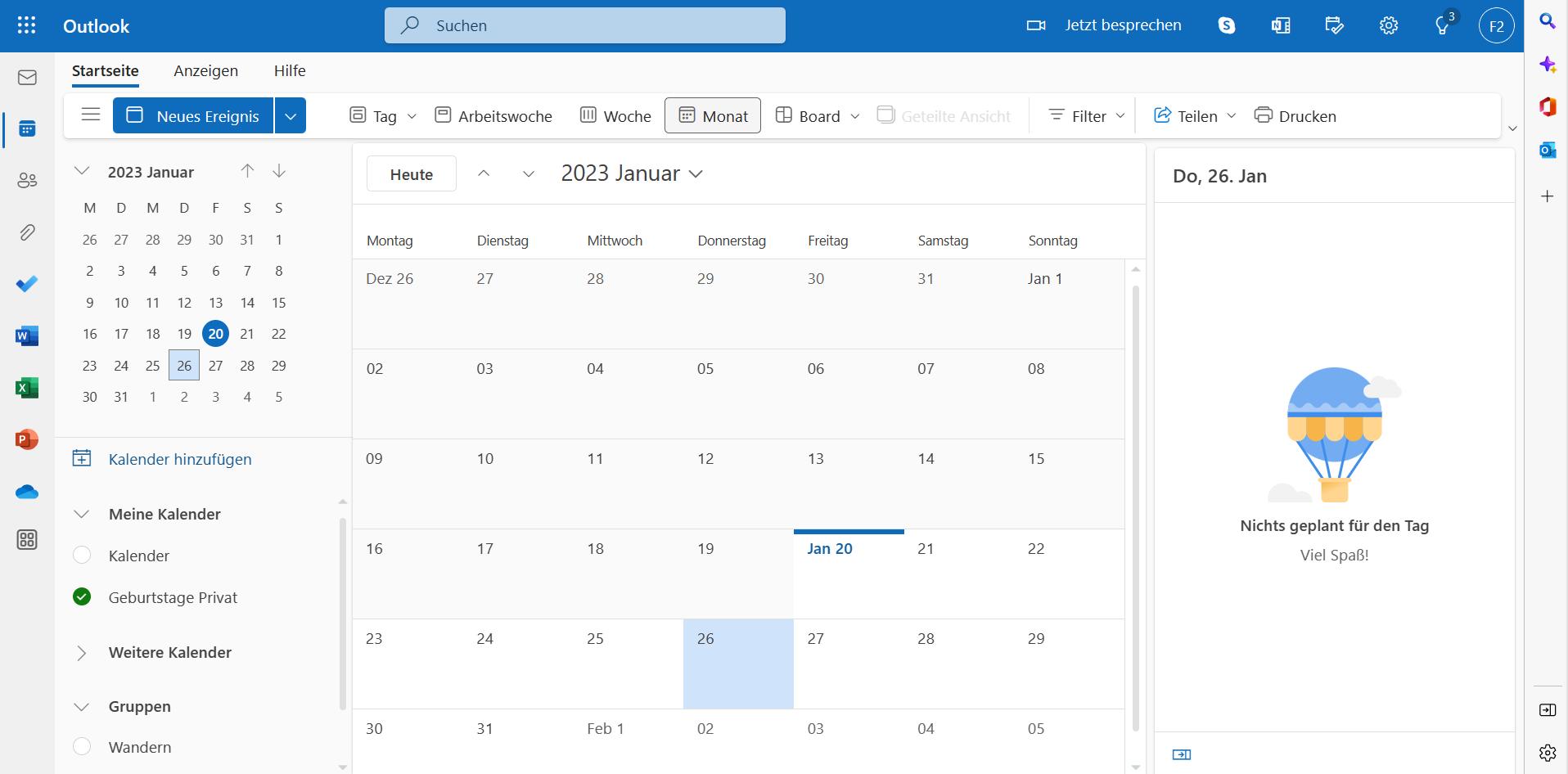 Erstelle einen Eintrag am 23. Jänner mit dem Text Laura Geburtstag.Wähle zuerst den Tag aus.
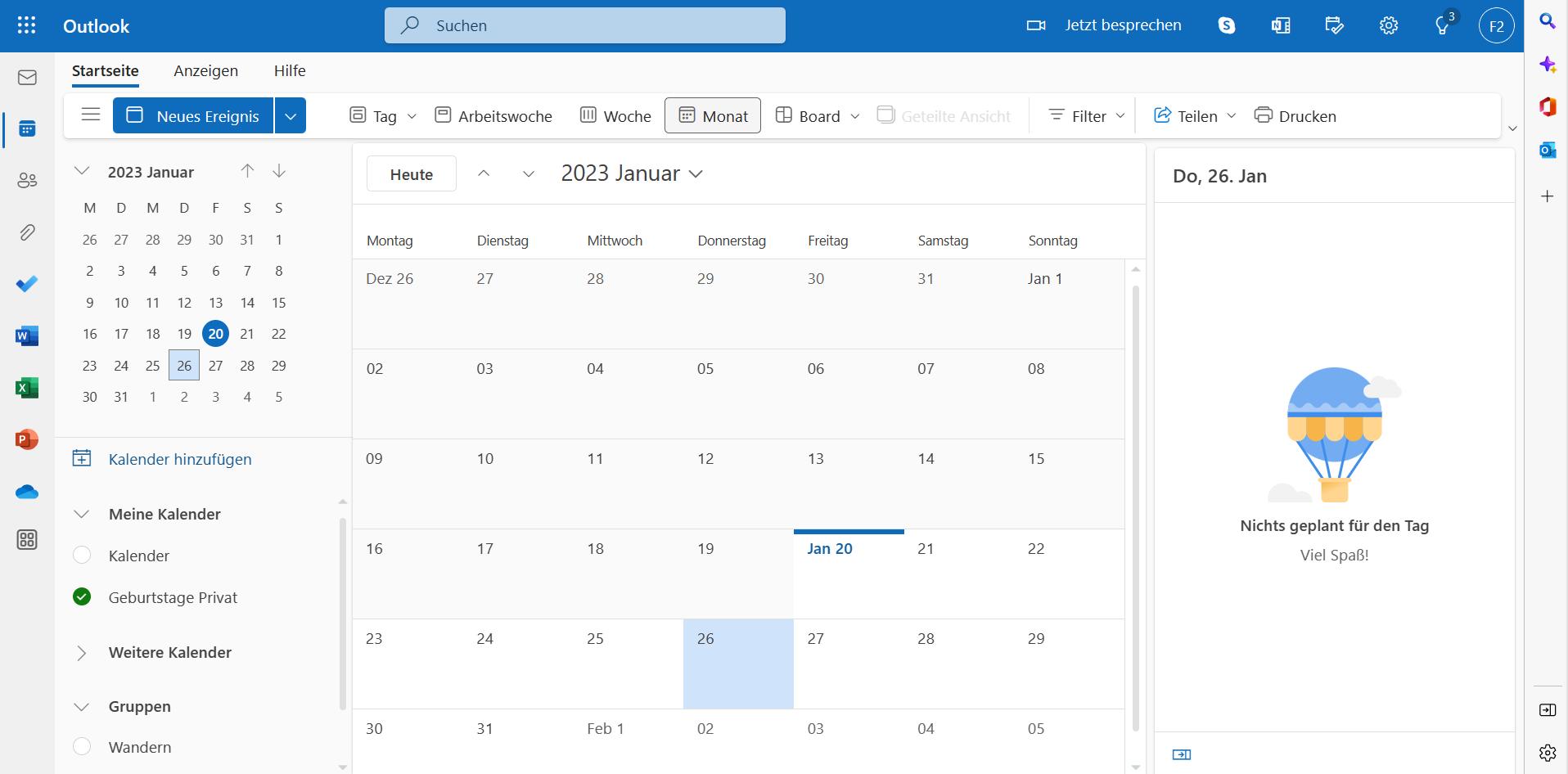 Erstelle nun den Eintrag Laura Geburtstag. Es gibt zwei Möglichkeiten: Neues Ereignis oder noch einmal das Datum auswählen.
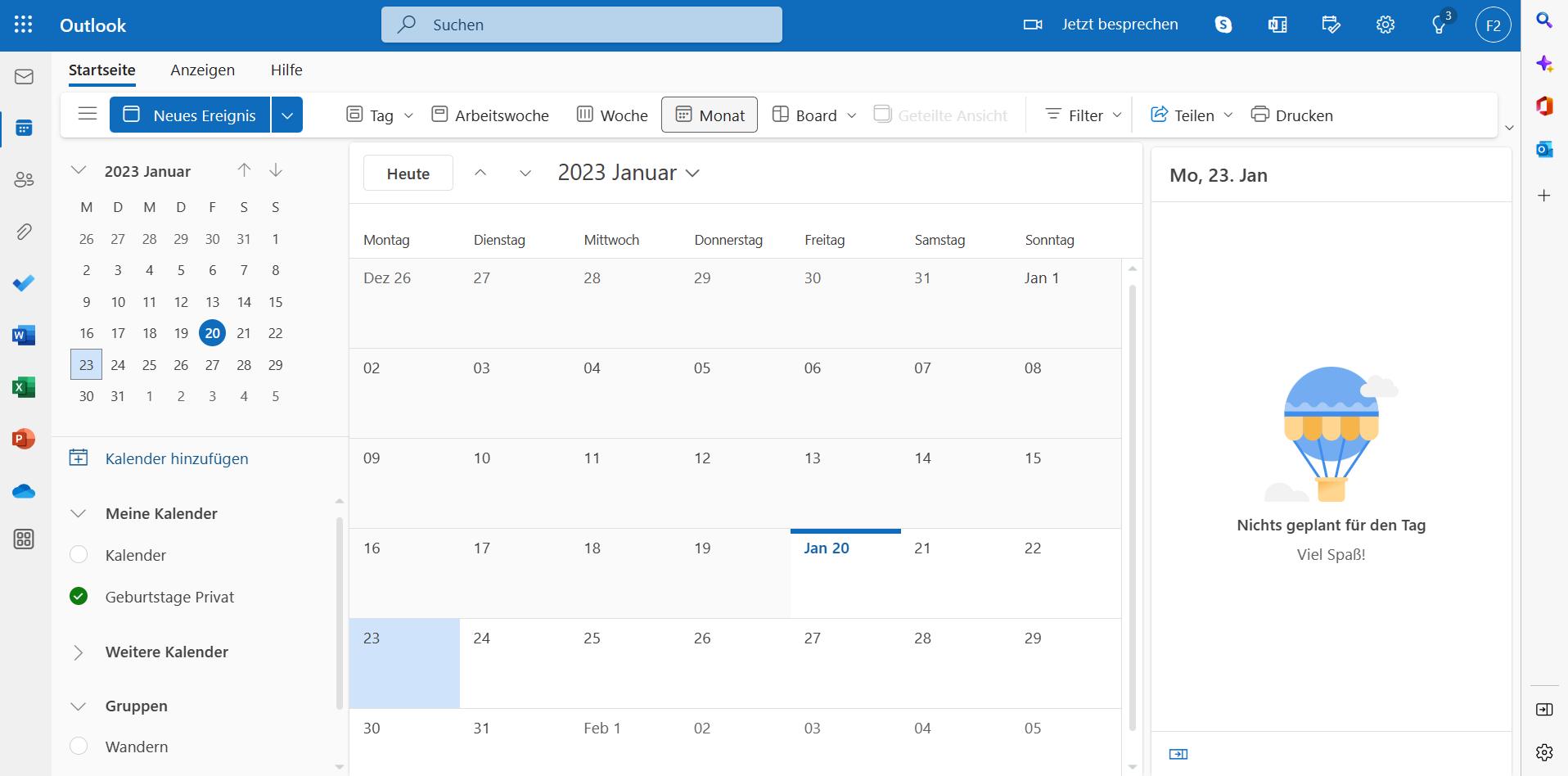 Erstelle nun den Eintrag Laura Geburtstag. Es gibt zwei Möglichkeiten: Neues Ereignis oder noch einmal das Datum auswählen.
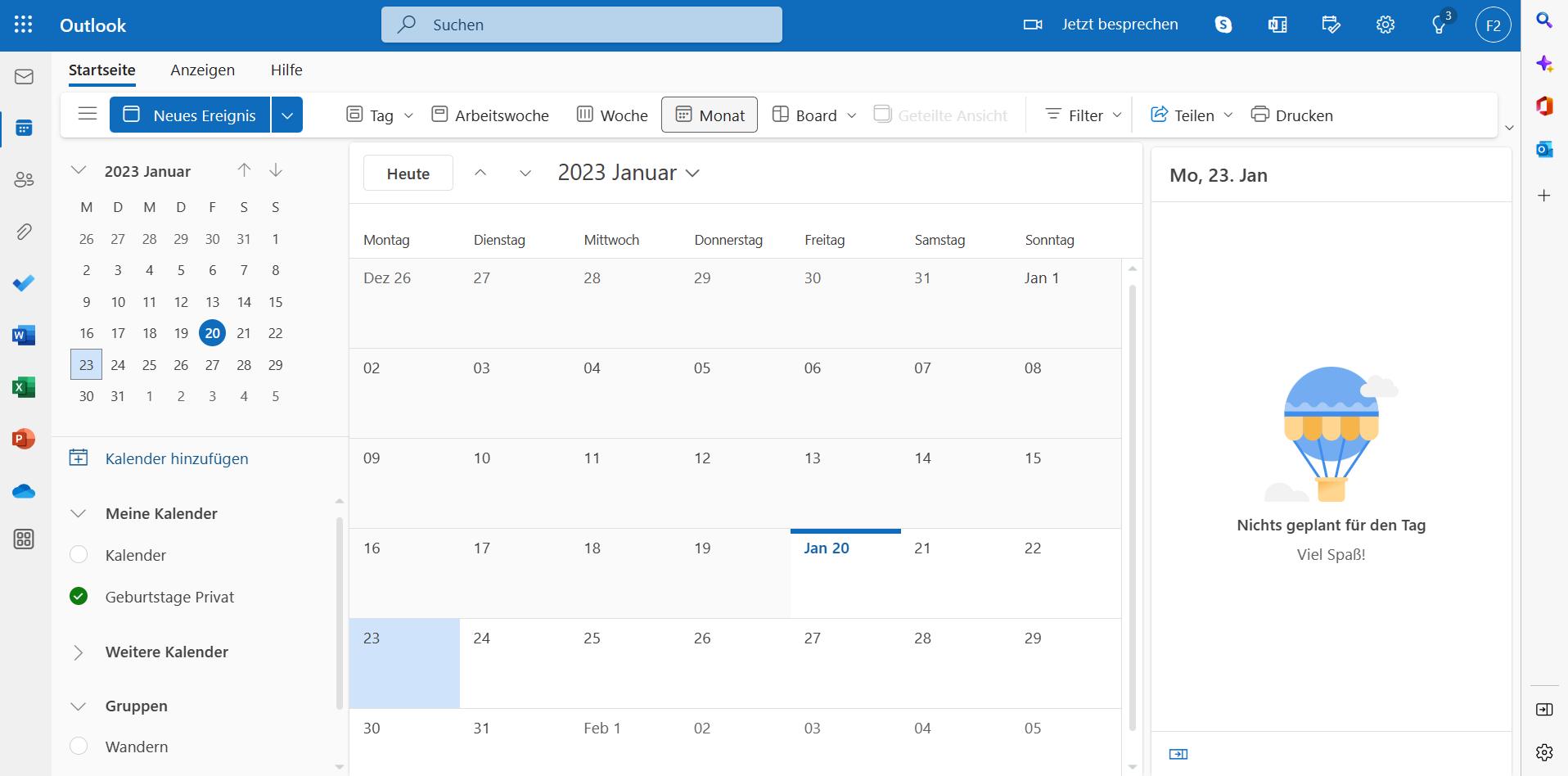 Speichere den Eintrag.
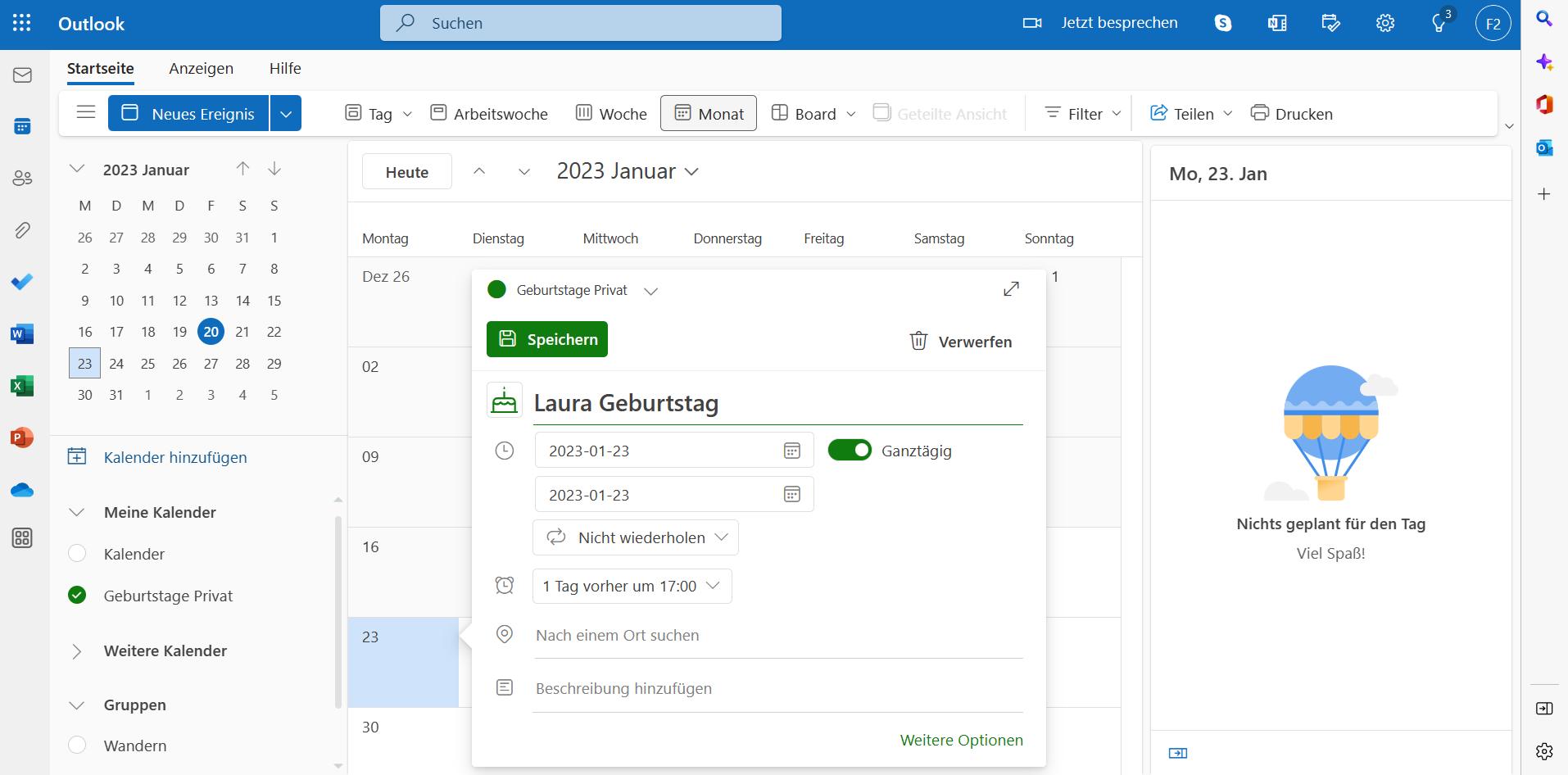 Speichere den Eintrag.
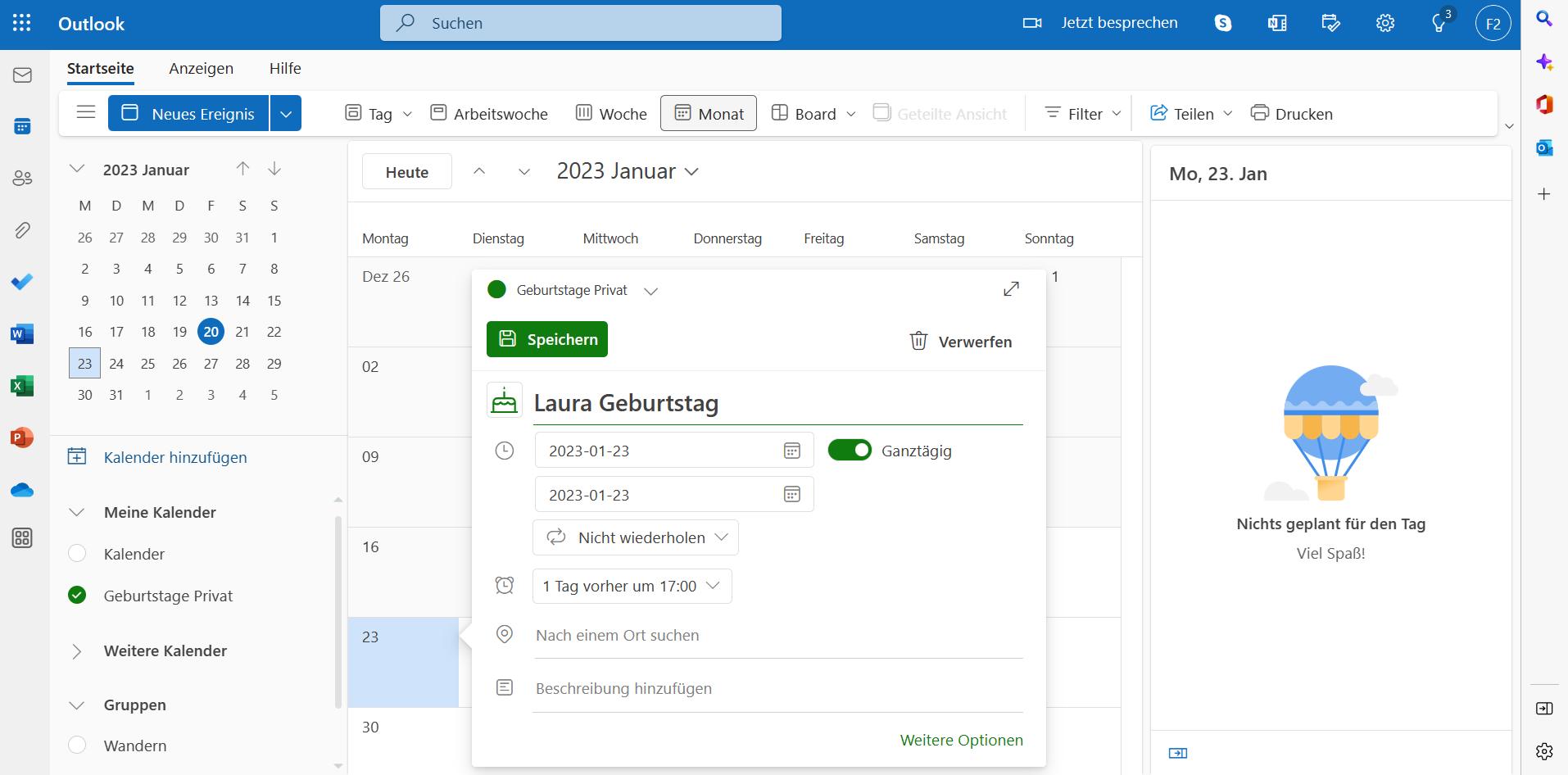 Gib den Kalender Geburtstage Privat für Josef mit Bearbeitungsmöglichkeit frei!
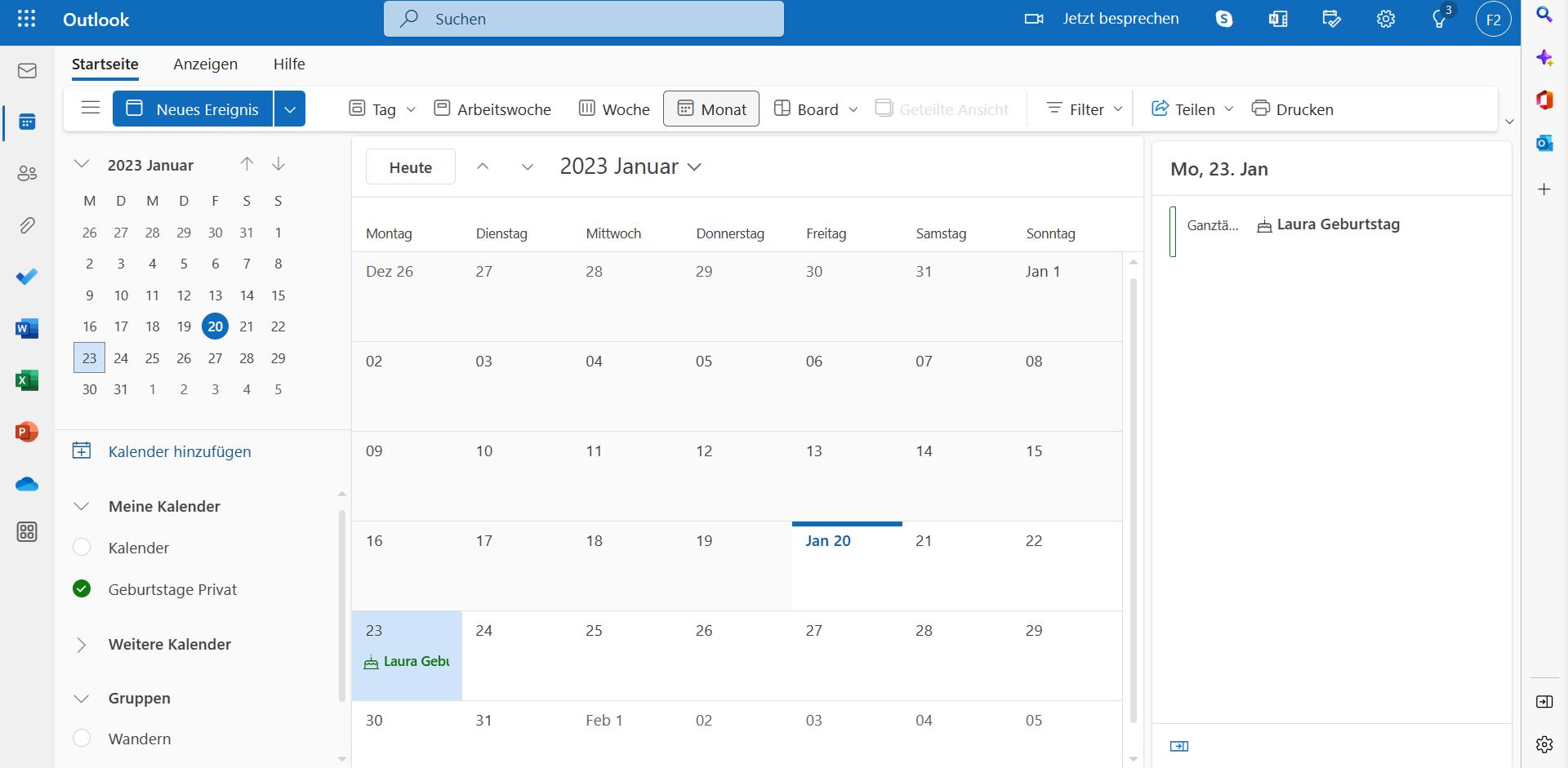 Gib den Kalender Geburtstage Privat für Josef mit Bearbeitungsmöglichkeit frei!
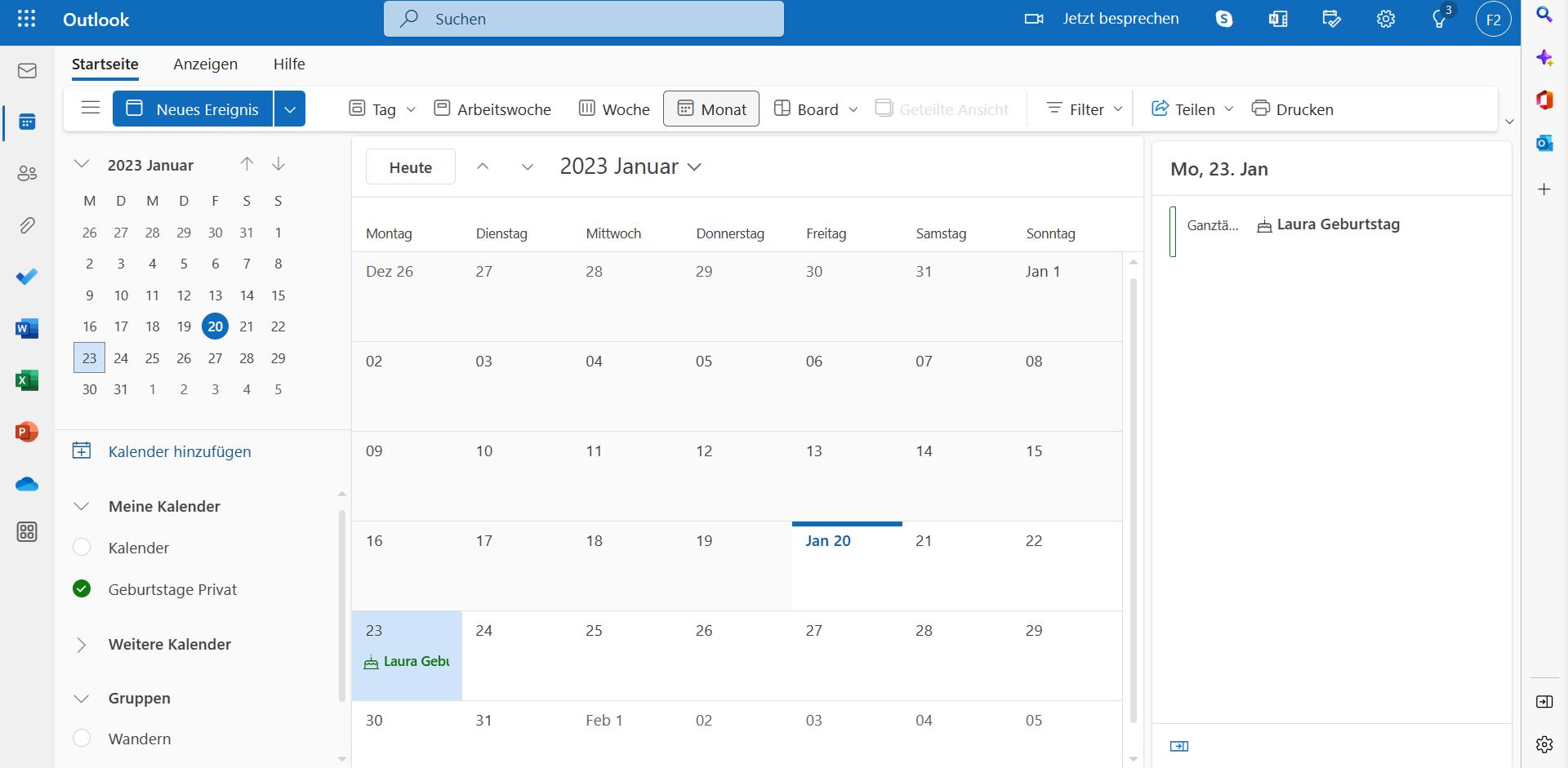 Wähle den Kalender Geburtstage Privat aus.
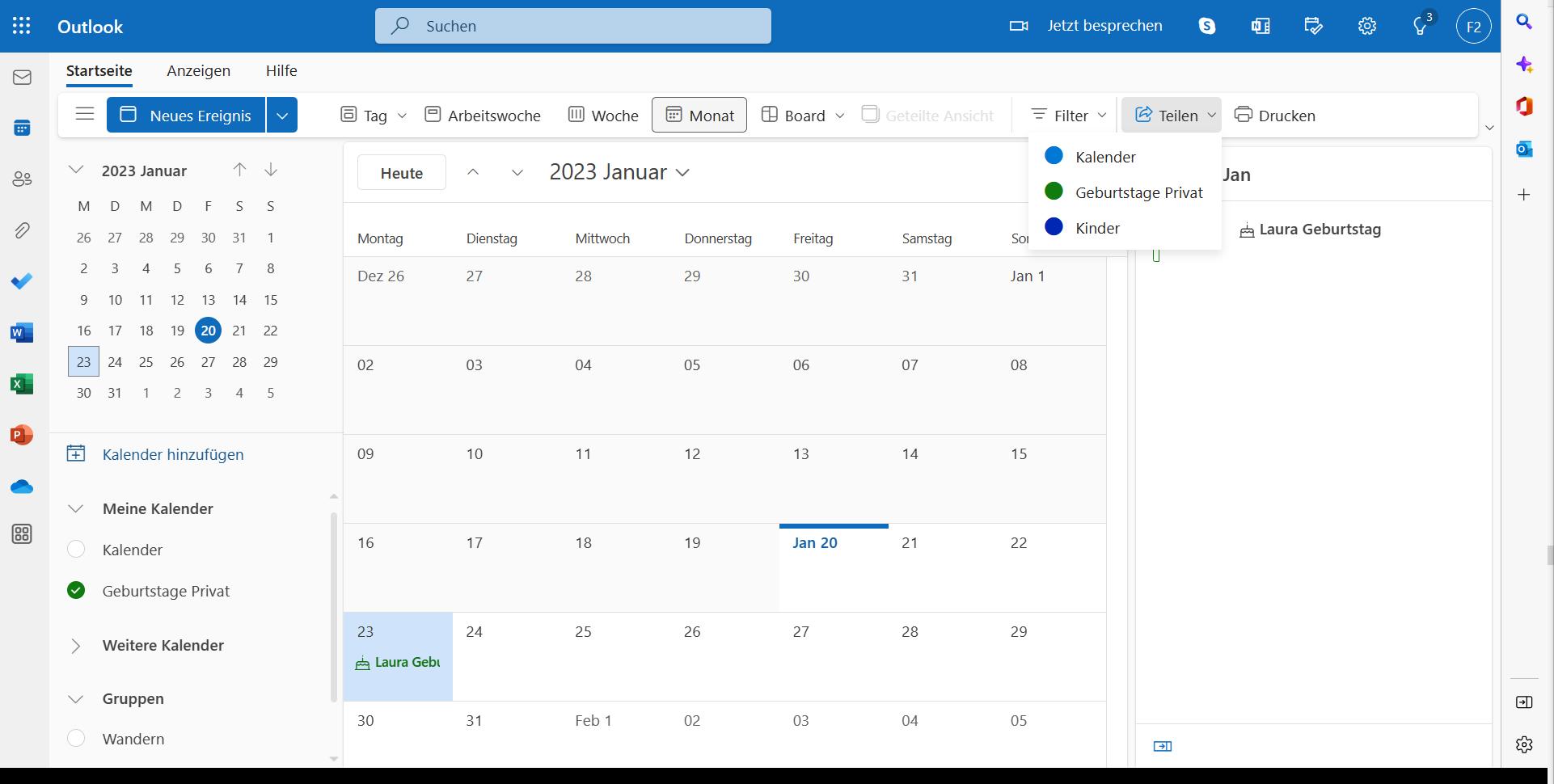 Wähle den Kalender Geburtstage Privat aus.
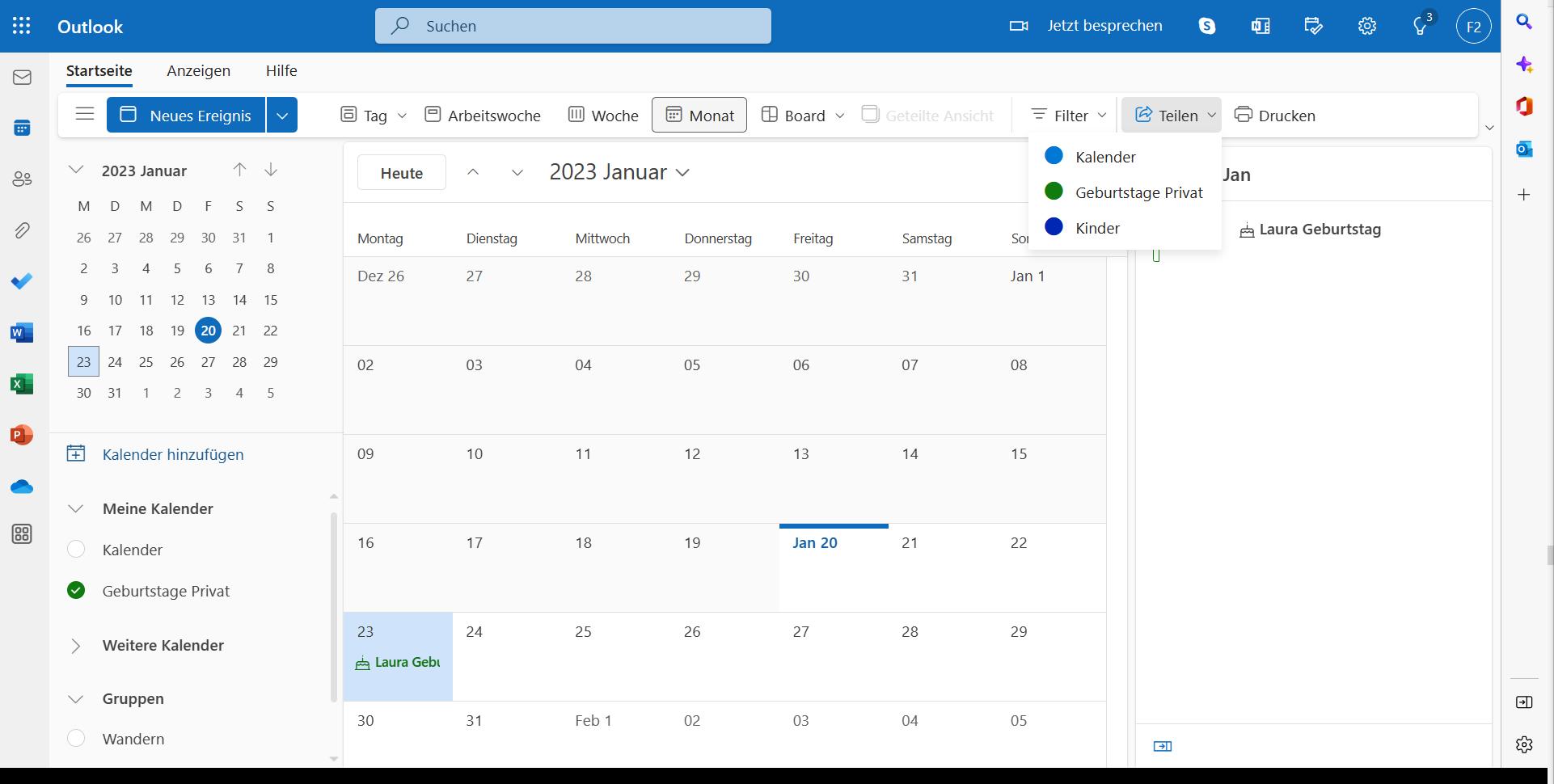 Die E-Mail an Josef ist schon eingetragen.Weise die Berechtigung Kann bearbeiten zu.
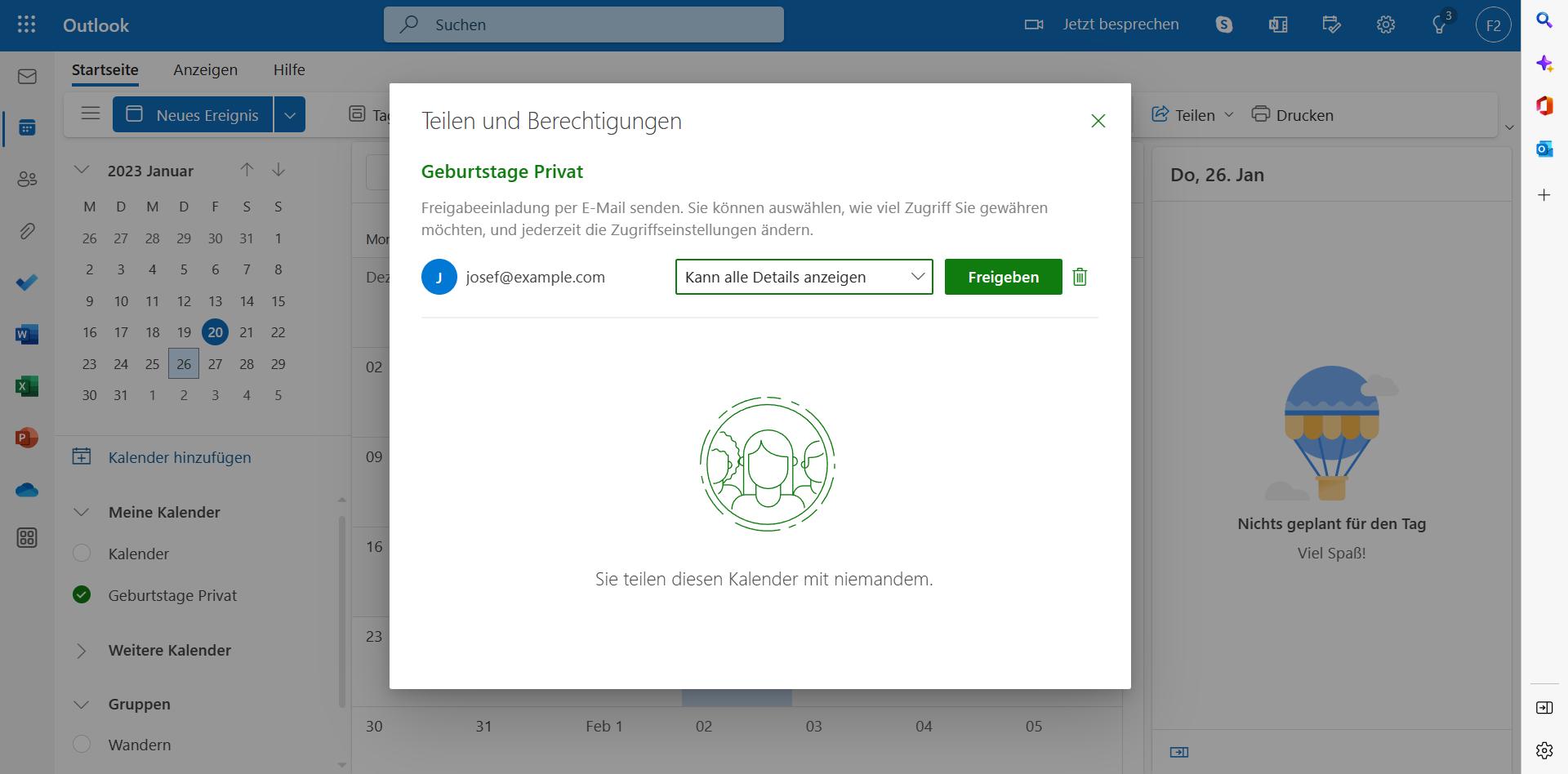 Weise die Berechtigung Kann bearbeiten zu.
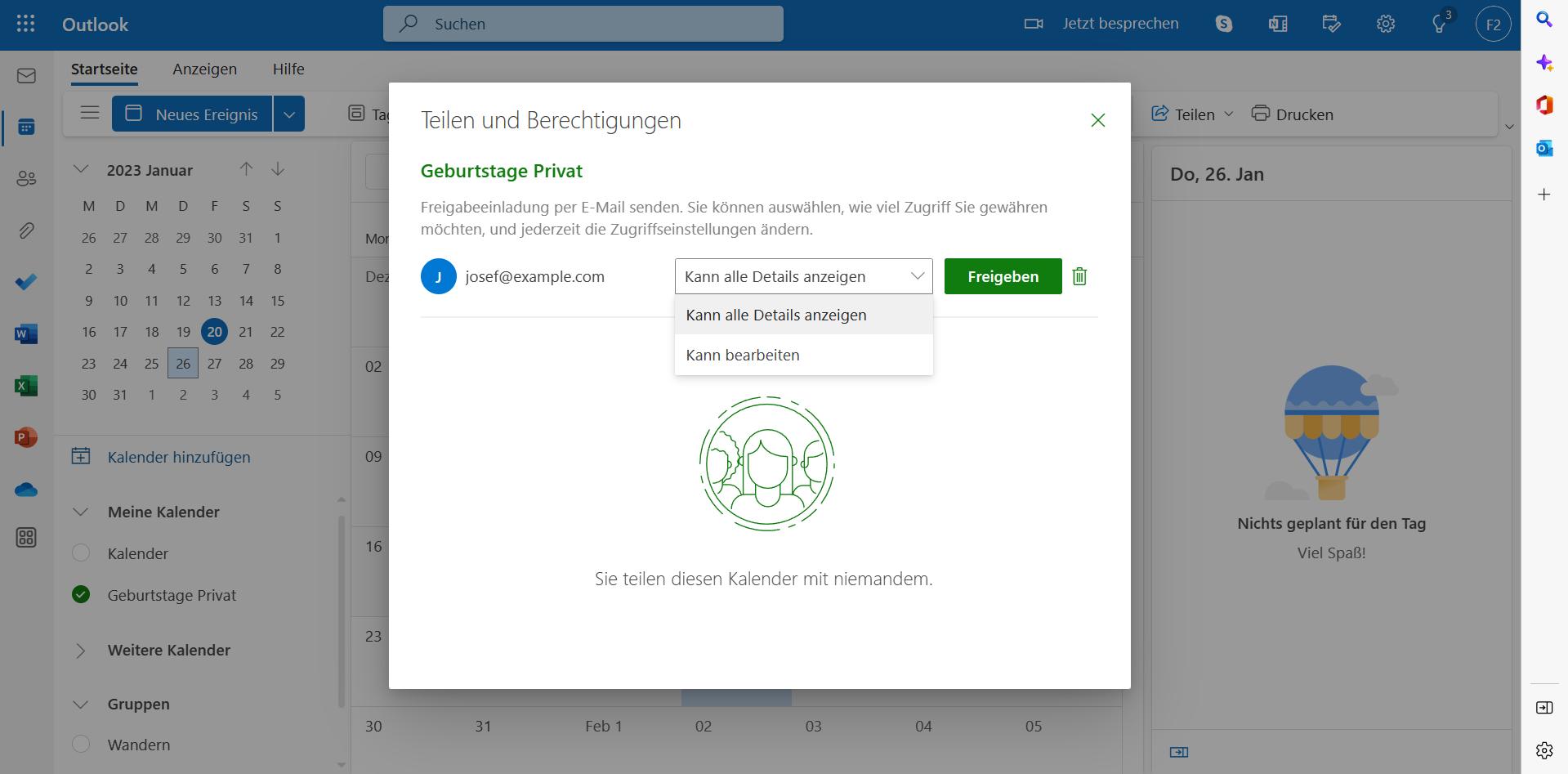 Wähle Freigeben aus.
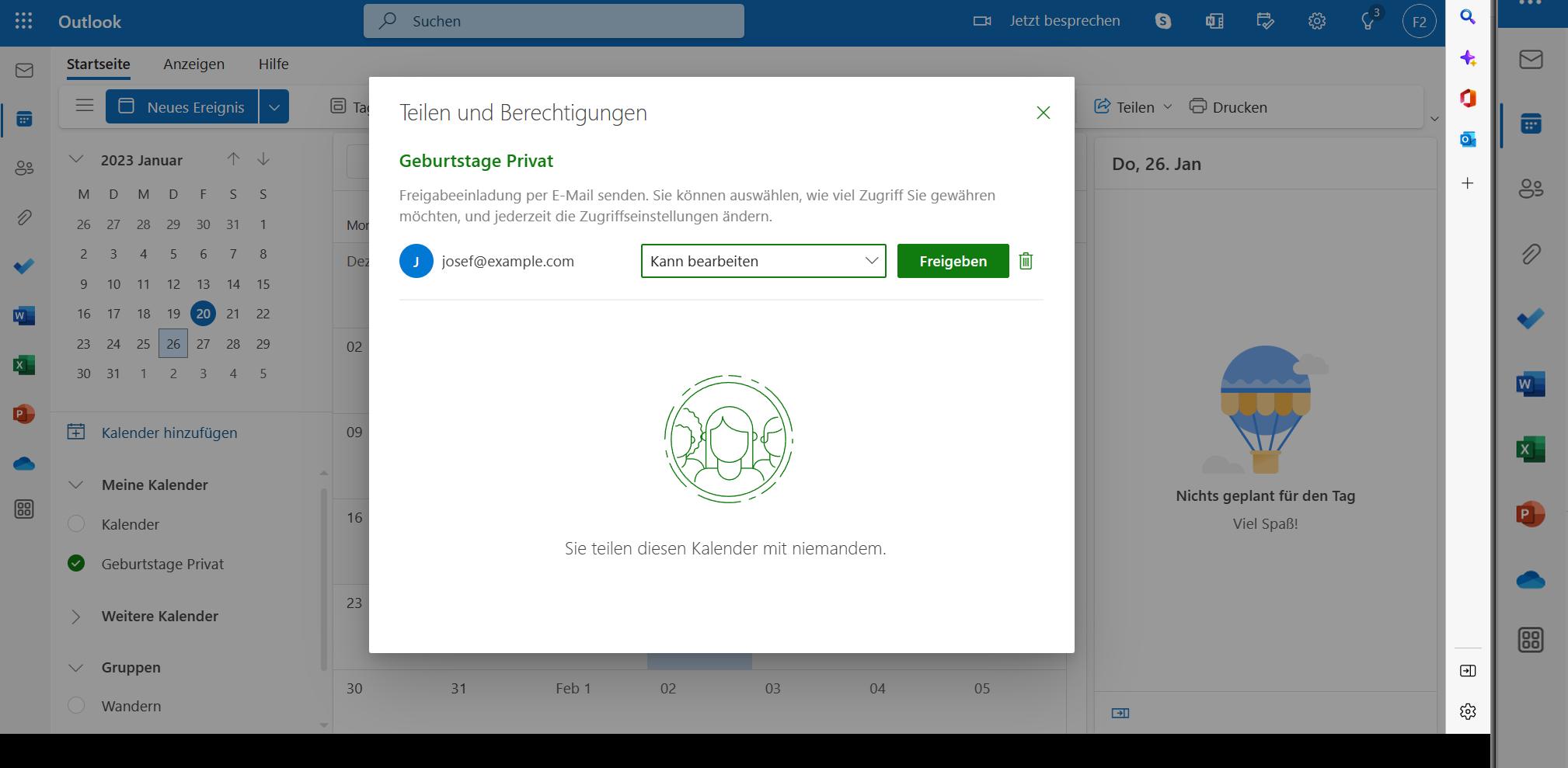 Wähle Freigeben aus.
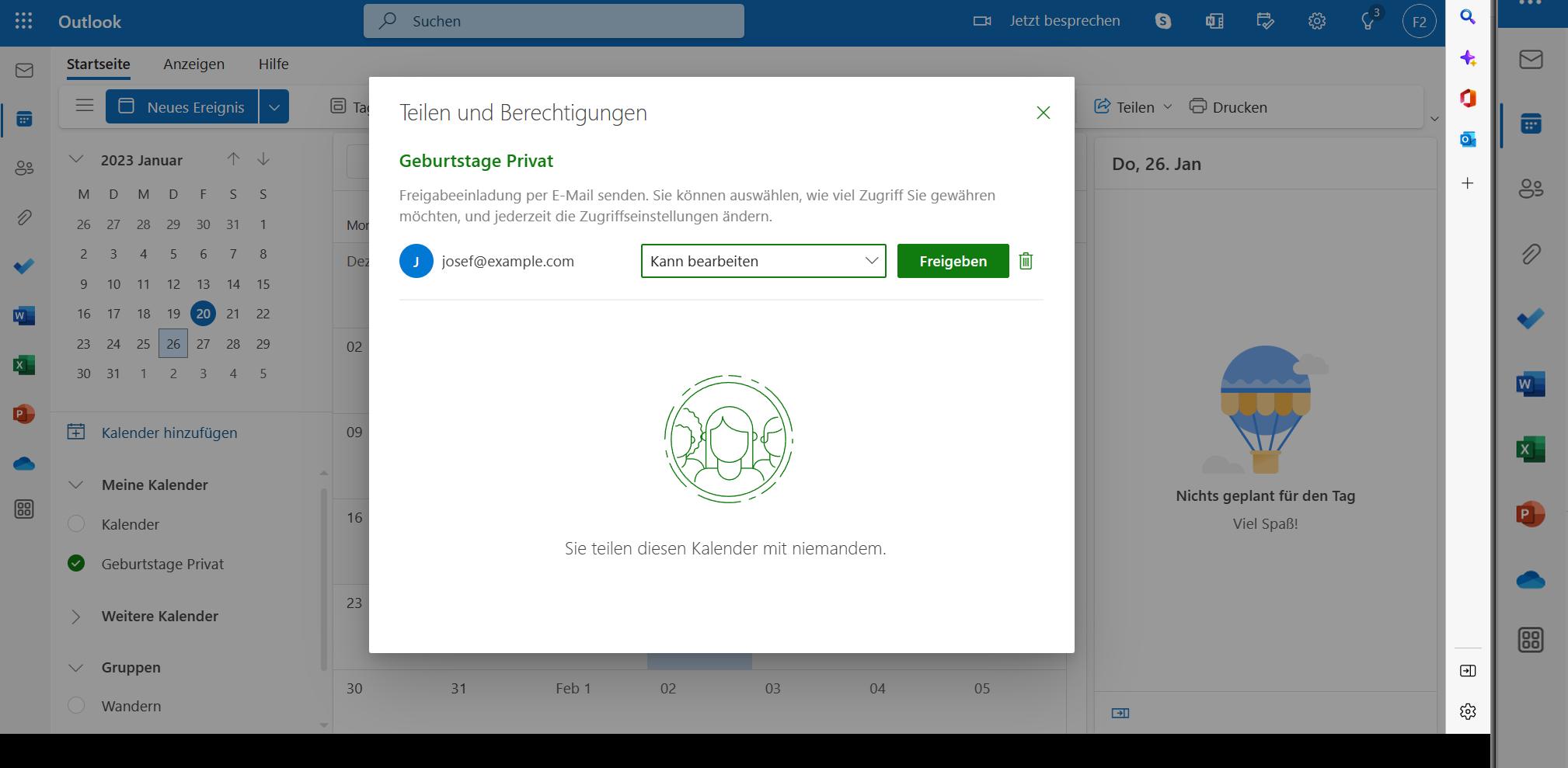 Schließe das Fenster Teilen und Berechtigungen.
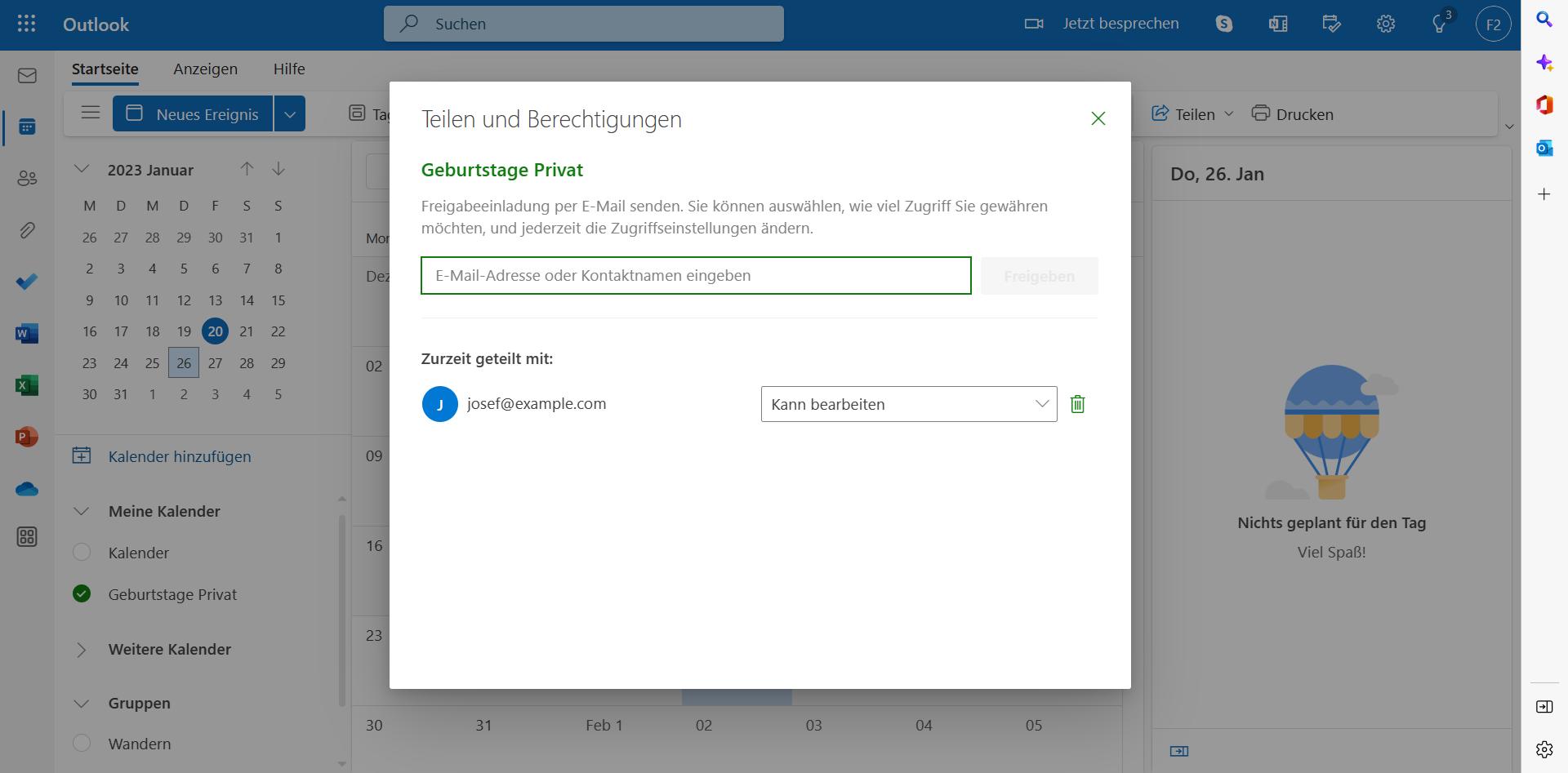 Der Trainingsclub TrainingAktiv möchte dir den Trainingskalender freigeben. Mit der Freigabe des Kalenders von TrainingAktiv wird dir eine E-Mail geschickt. Wechsle zu den E-Mails.
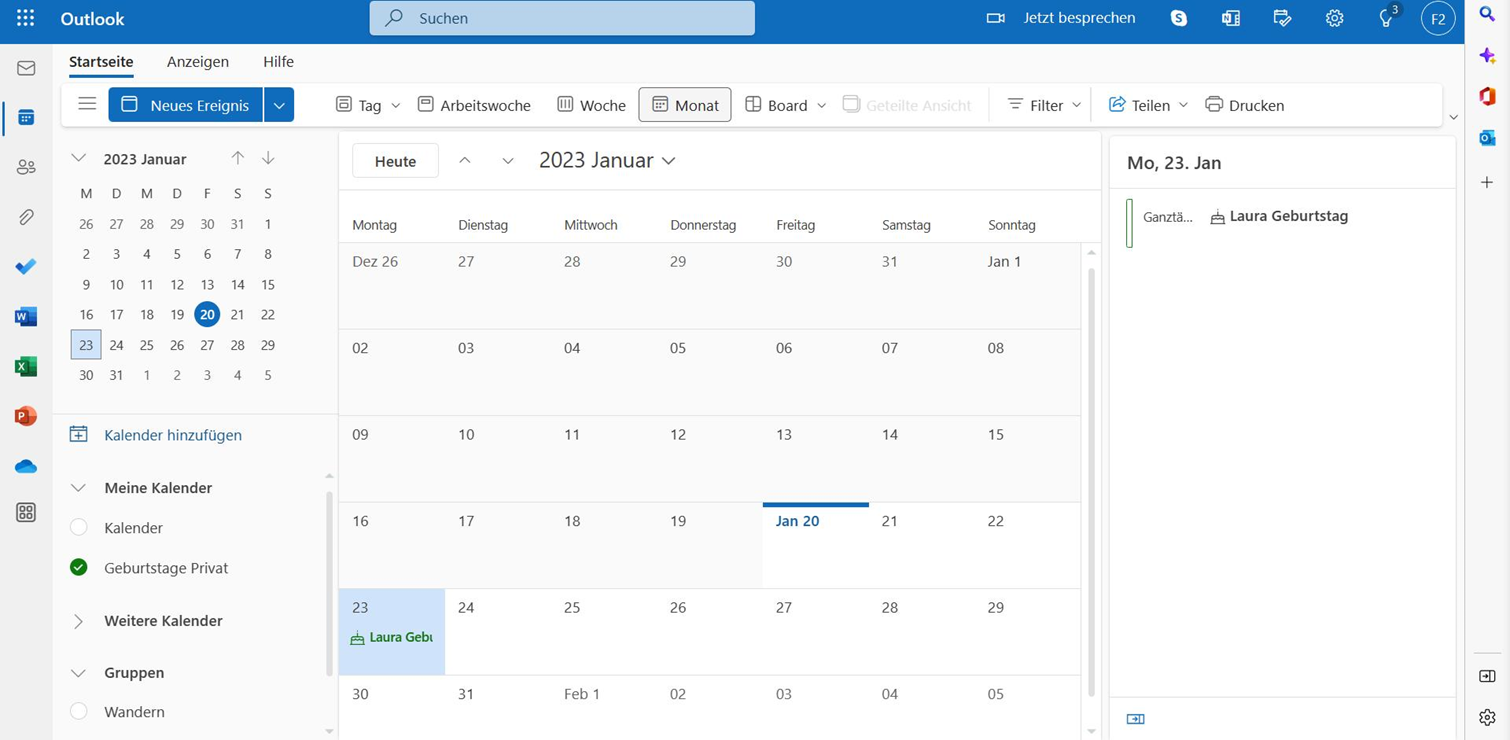 Der Trainingsclub TrainingAktiv möchte dir den Trainingskalender freigeben. Mit der Freigabe des Kalenders von TrainingAktiv wird dir eine E-Mail geschickt. Wechsle zu den E-Mails.
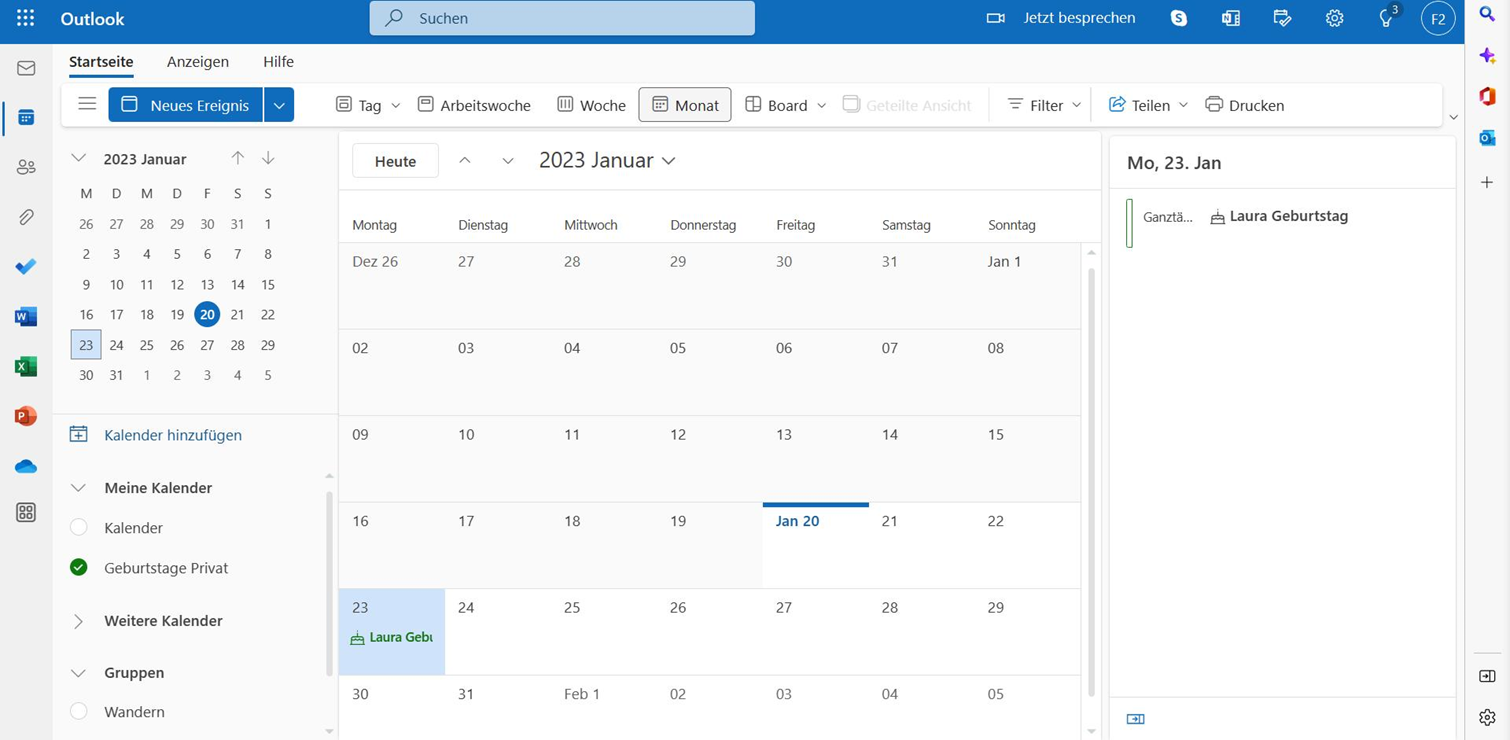 Wähle die E-Mail von Georg Schmitz vom Club TrainingAktiv aus.
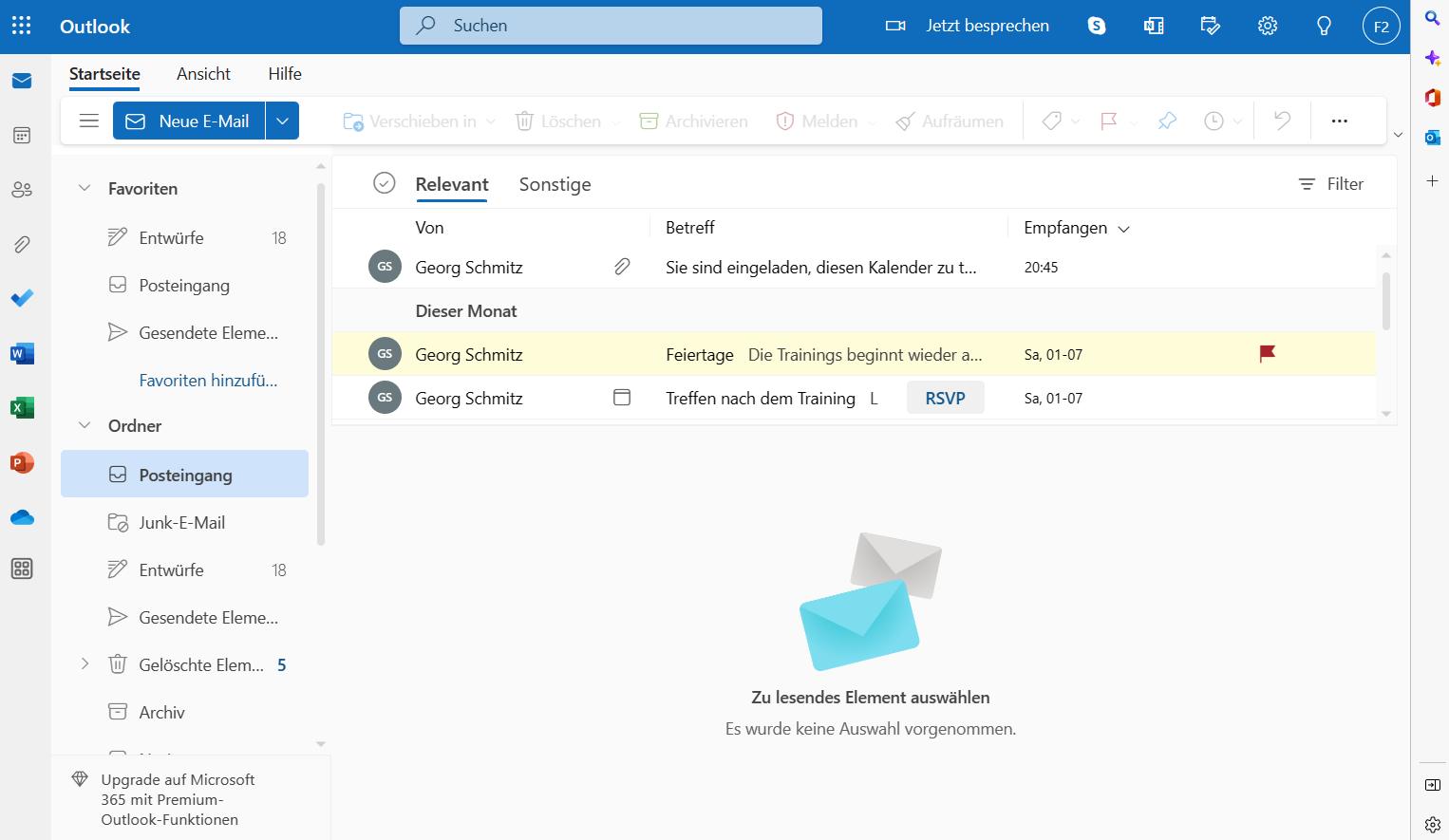 Wähle die E-Mail von Georg Schmitz vom Club Trainingaktiv aus.
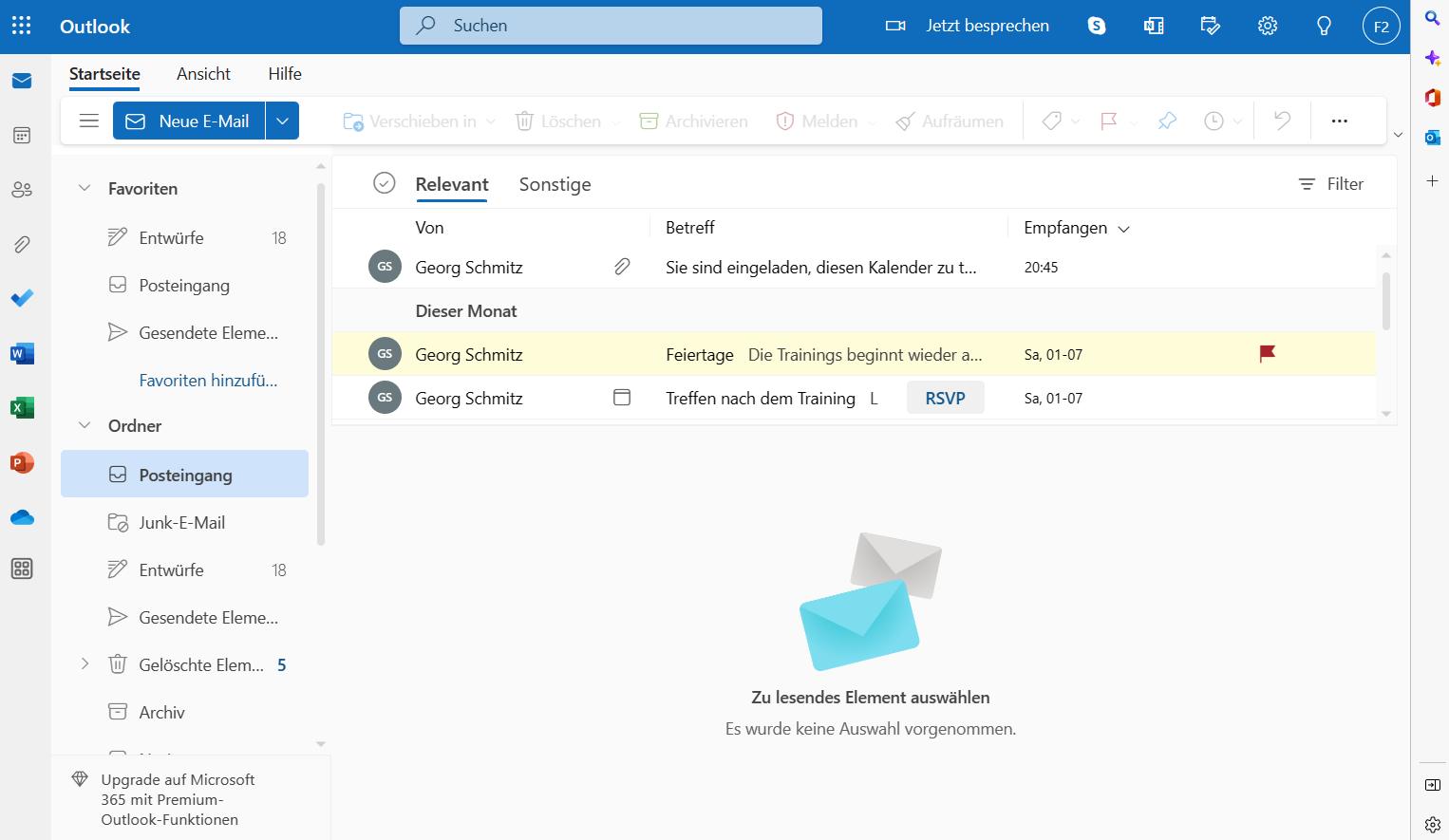 Nimm den Kalender an.Deine Berechtigung ist nur Kalender anzeigen, Änderungen darfst du nicht vornehmen.
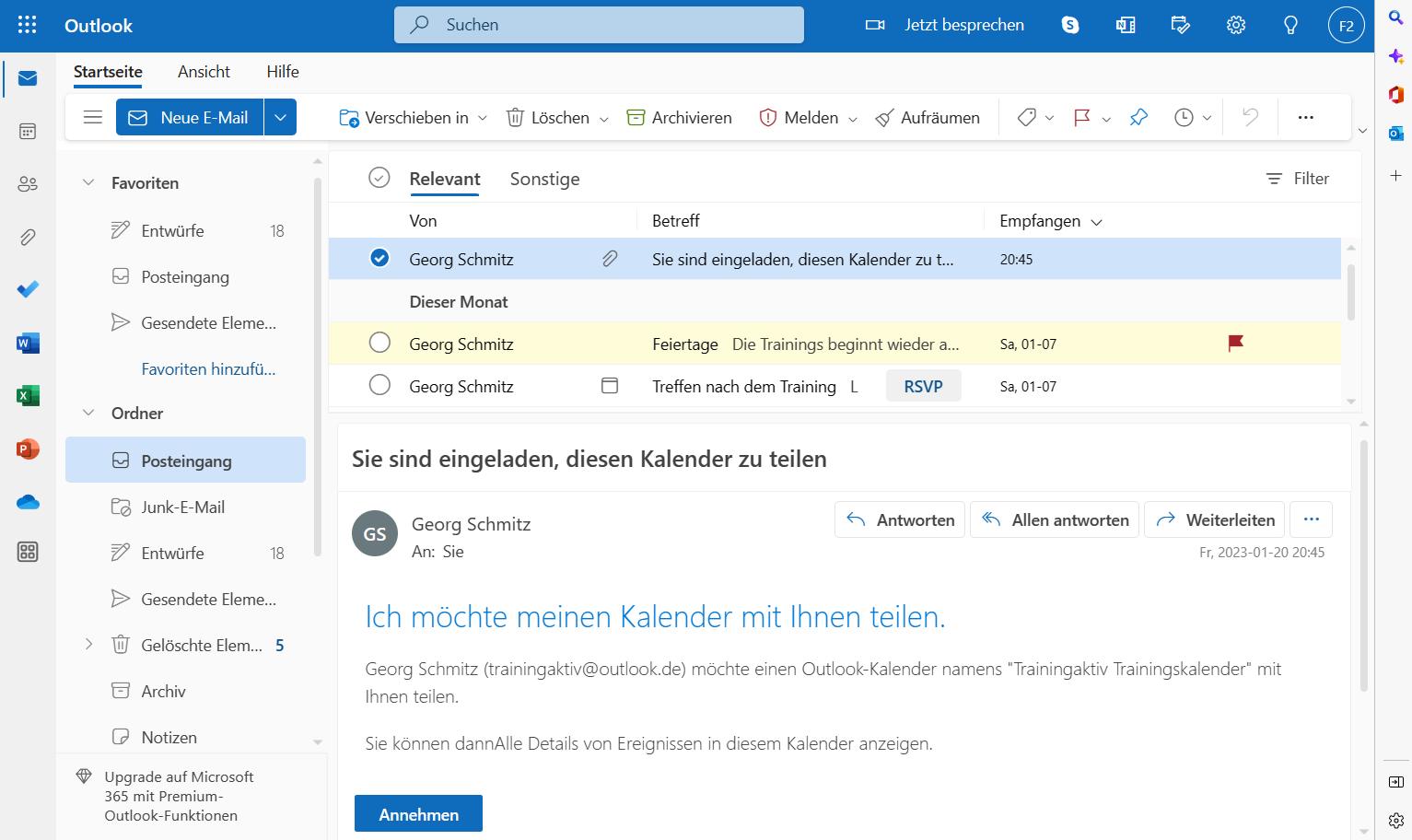 Nimm den Kalender an.Deine Berechtigung ist nur Kalender anzeigen, Änderungen darfst du nicht vornehmen.
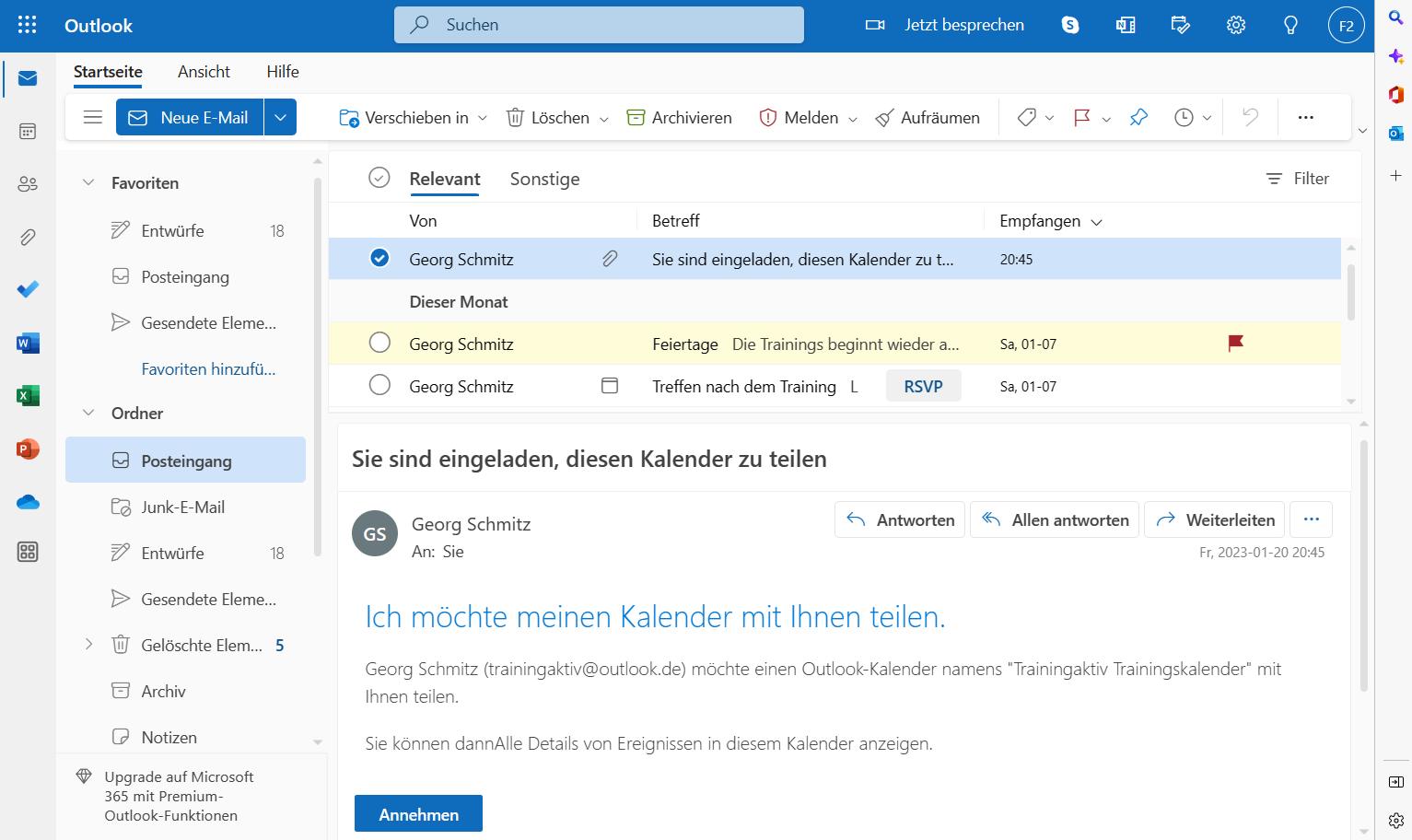 Füge jetzt den Kalender zu deinen Kalendern hinzu.
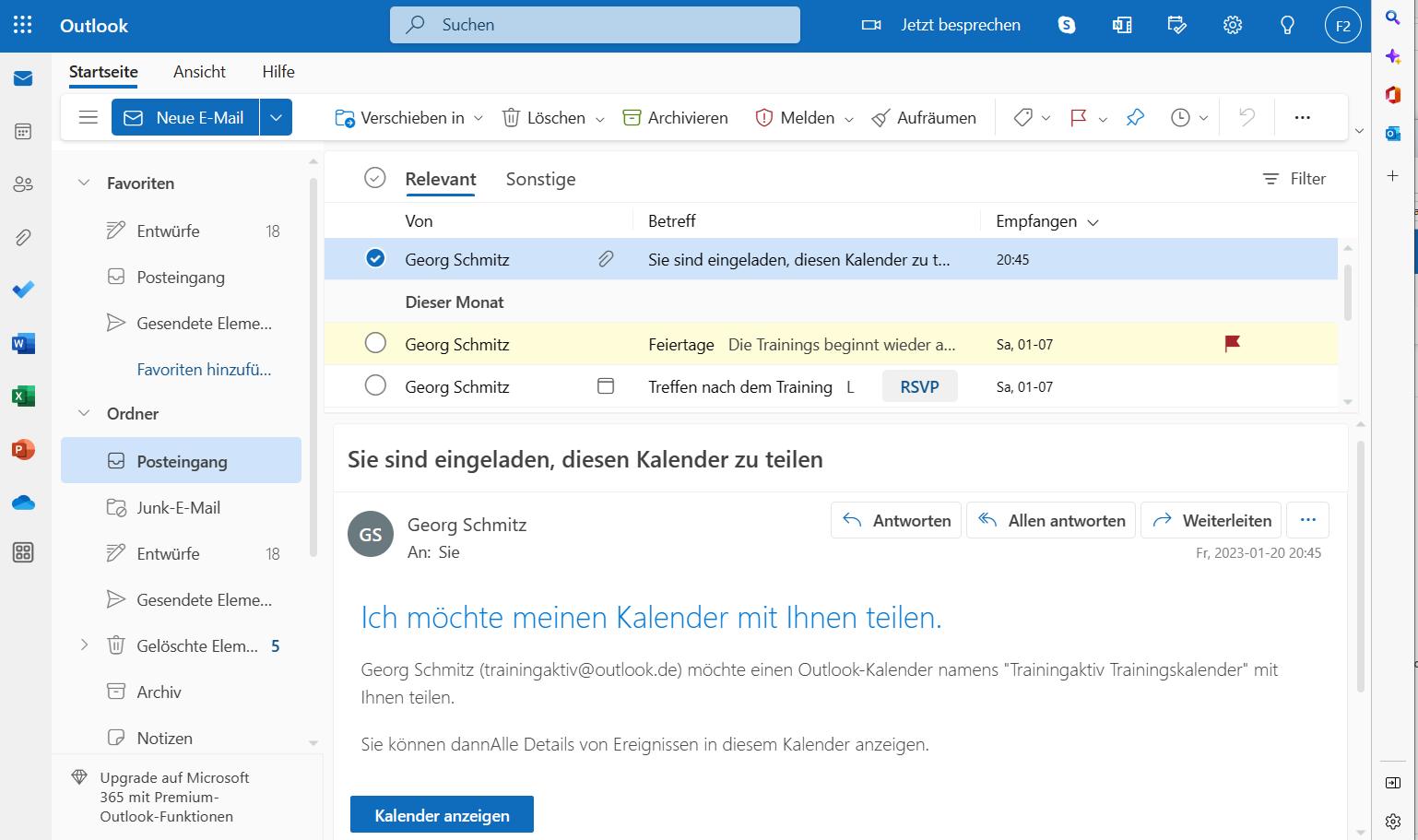 Füge jetzt den Kalender zu deinen Kalendern hinzu.
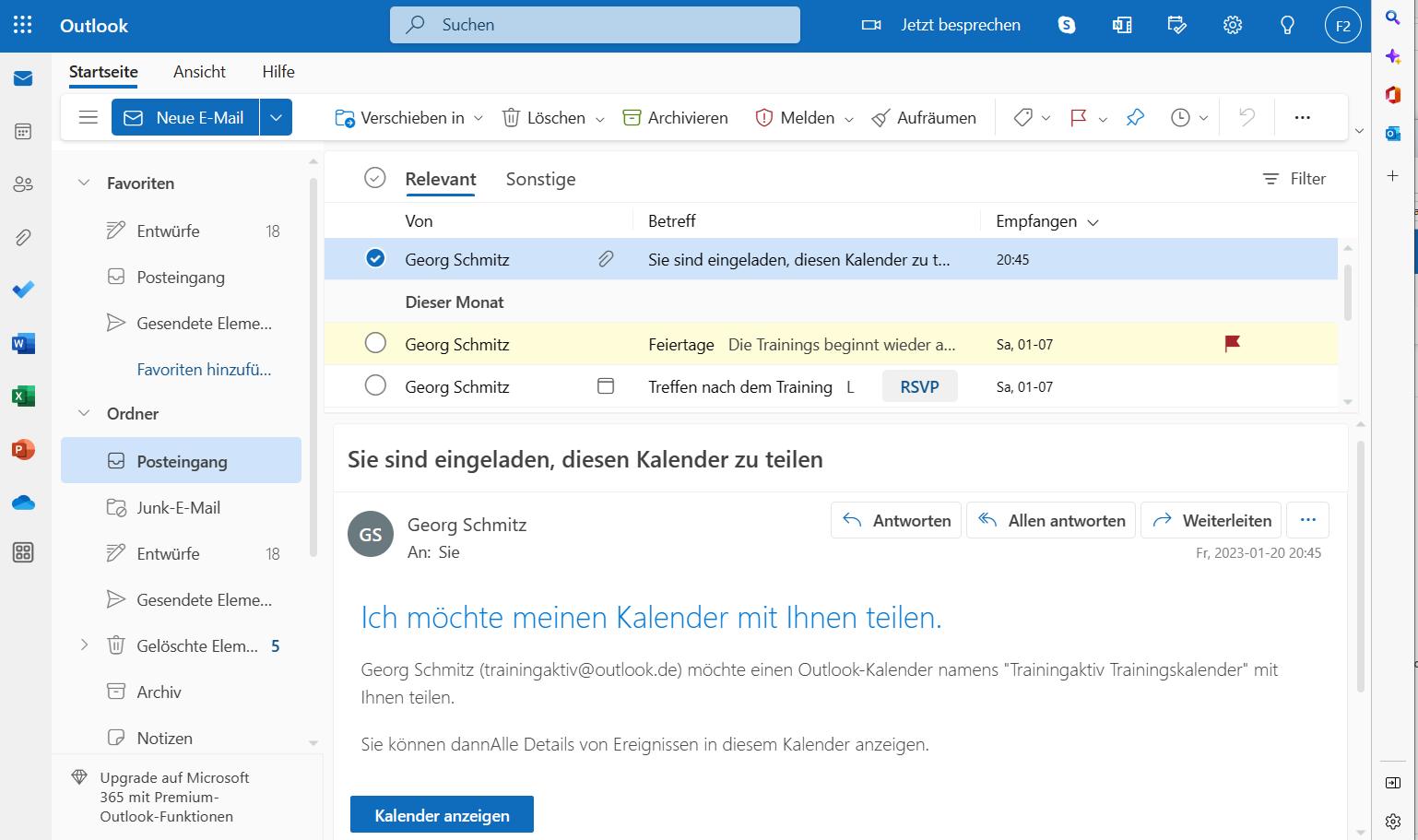 Du möchtest die Trainingszeiten von Trainingaktiv am Montag, den 23. ansehen.
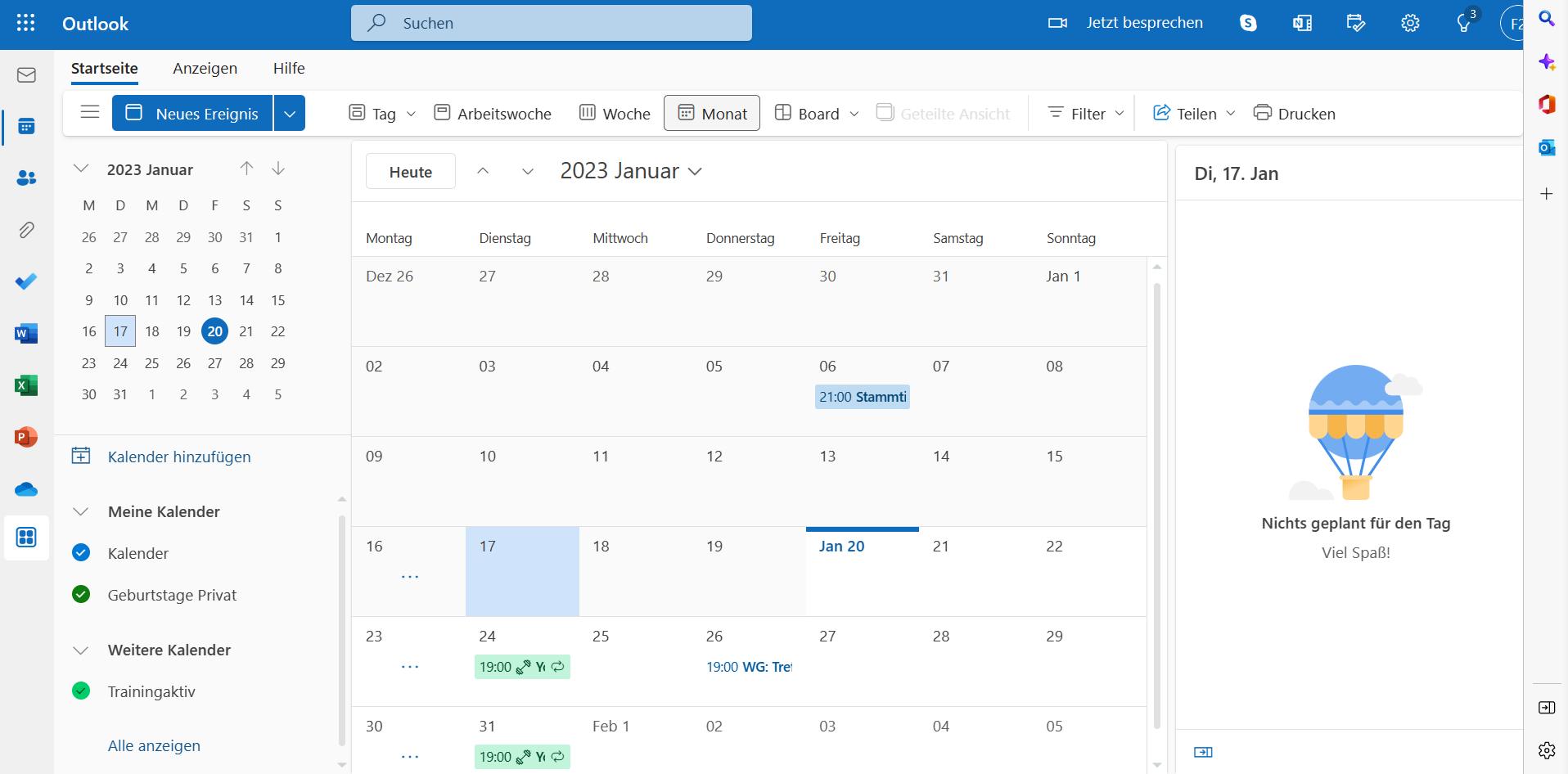 Du möchtest die Trainingszeiten im Kalender Trainingaktiv für den Montag, den 23. ansehen.
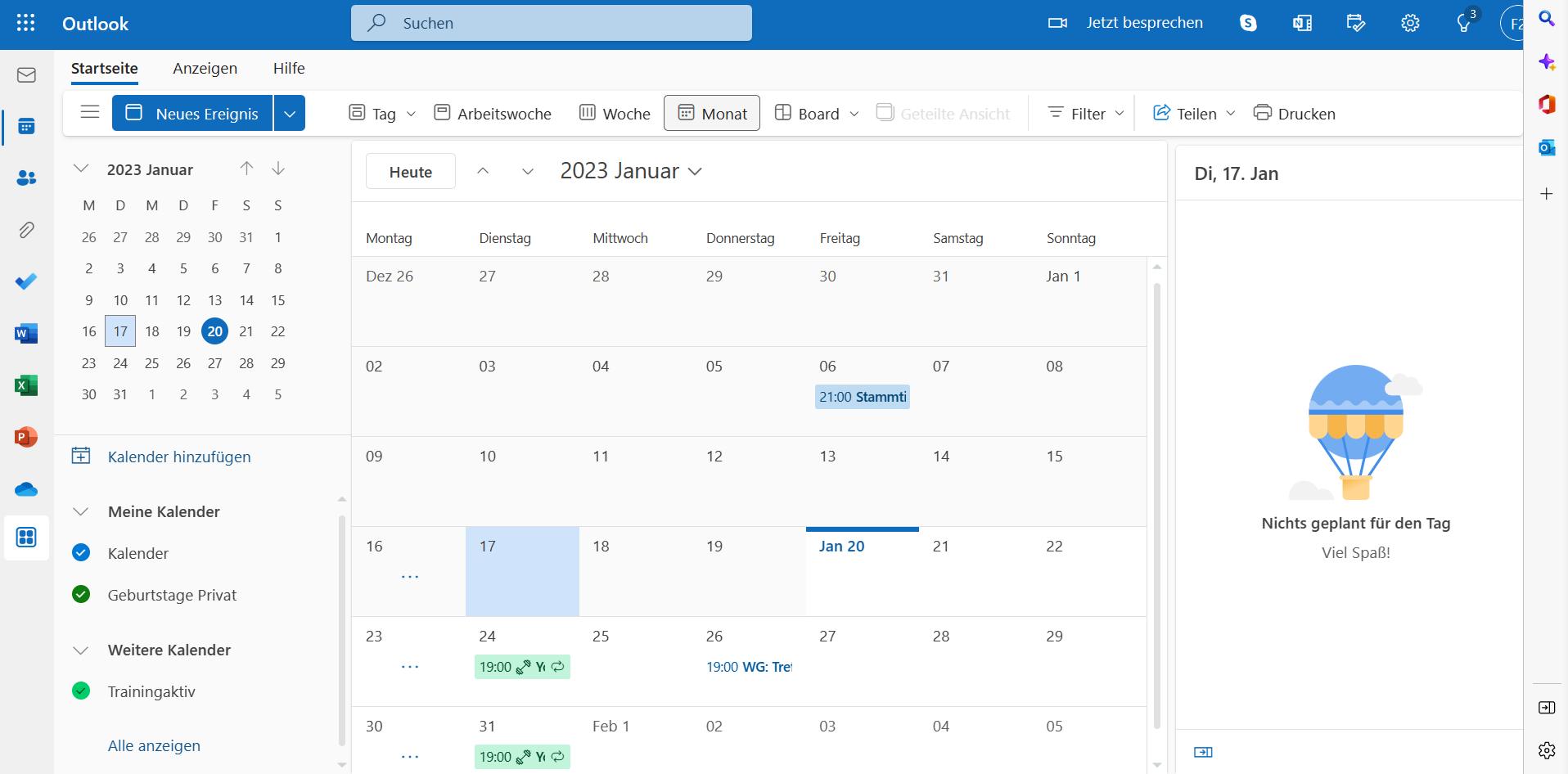 Im Fenster rechts werden Termine aus den Kalendern Geburtstage Privat und Trainingaktiv angezeigt.
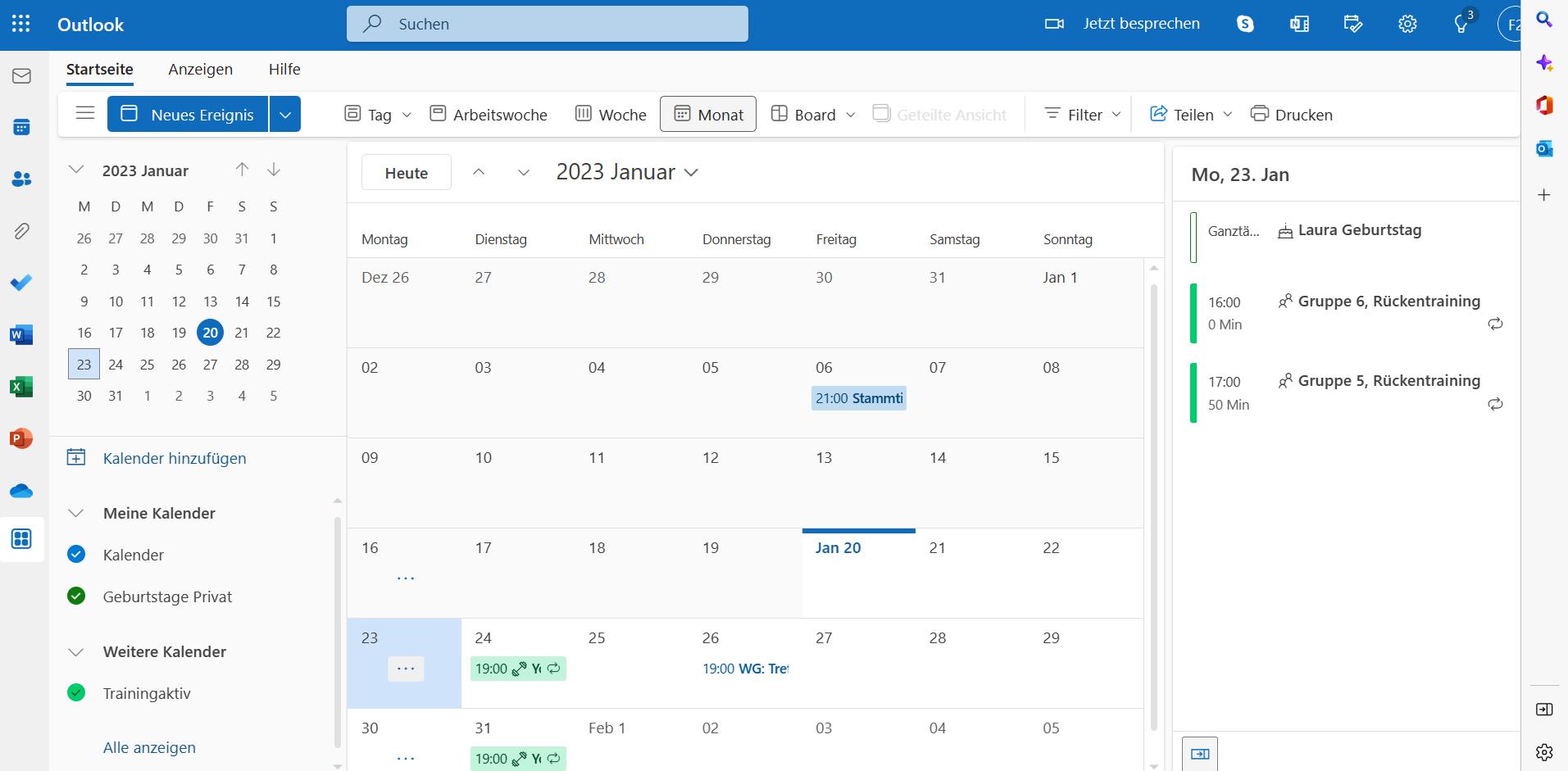 Letzte Folie mit Mausklick
Führe diesen Quiz mehrmals durch und stoppe die Zeit!
Windows hat eine Stoppuhr!
Diese findest du wenn du auf das Windows        Startsymbol klickst und Uhr schreibst. Wähle dann Stoppuhr!
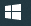 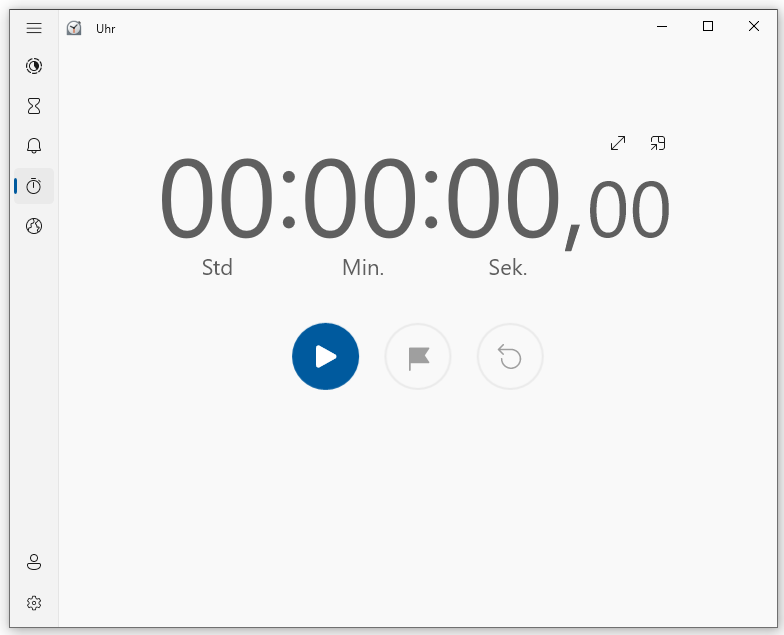 Hier klicken, um den Quizz neu zu beginnen!